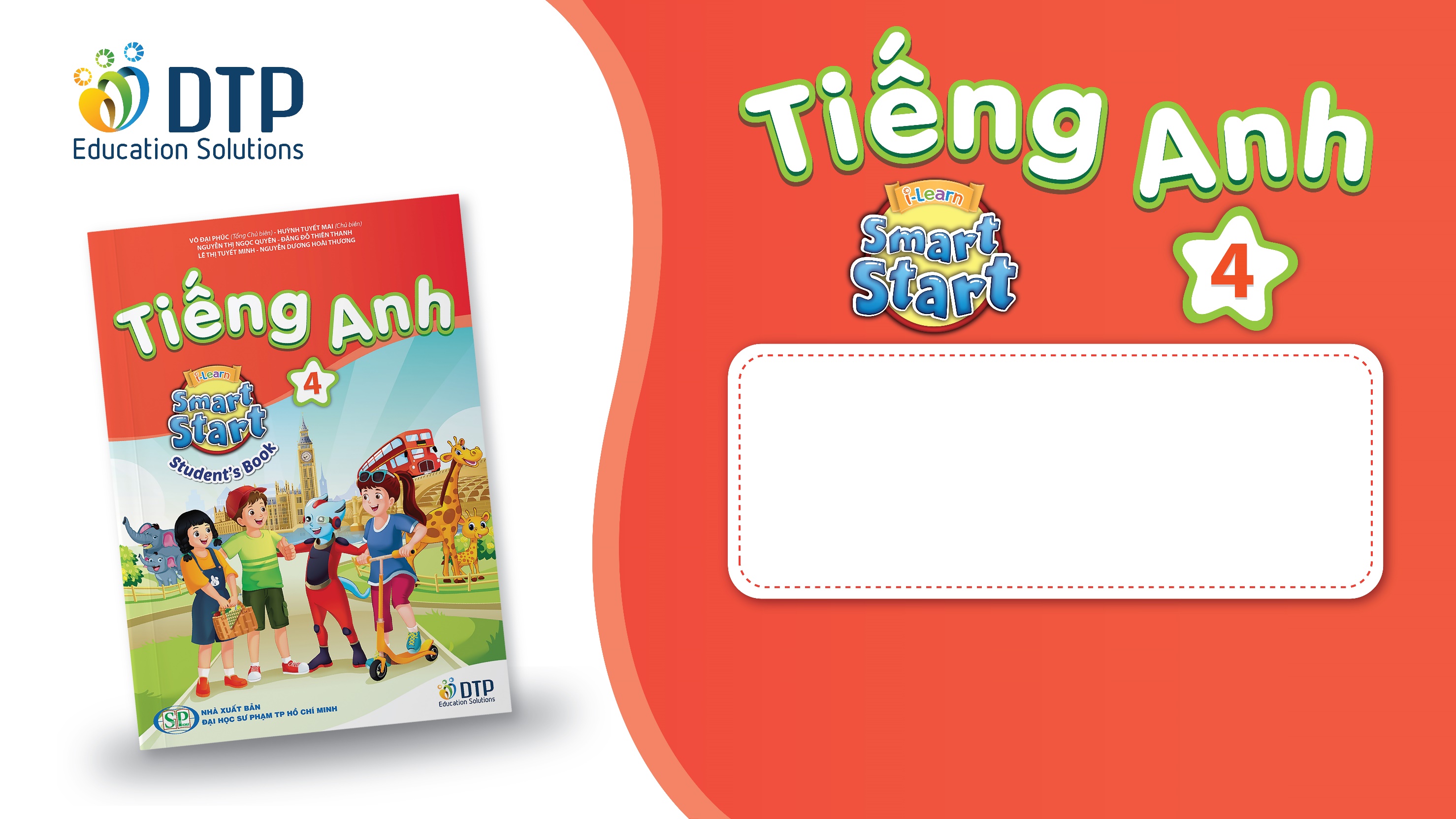 Unit 2
WHAT I CAN DO
CULTURE LESSON 2
PAGE 30
Lesson Outline
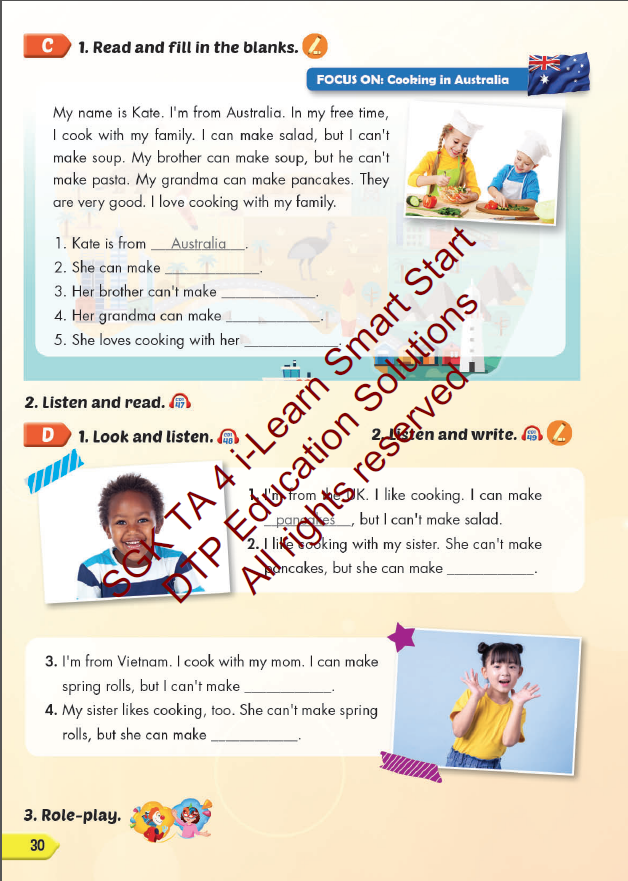 Warm-up
Reading
Listening
Consolidation
Wrap-up
Objectives
By the end of this lesson, students will be able to read, listen and talk about cooking in Australia, the UK and Vietnam. 

Vocabulary: salad, pasta, pancakes, spring rolls, soup
Structure: I can make pasta, but I can't make soup.
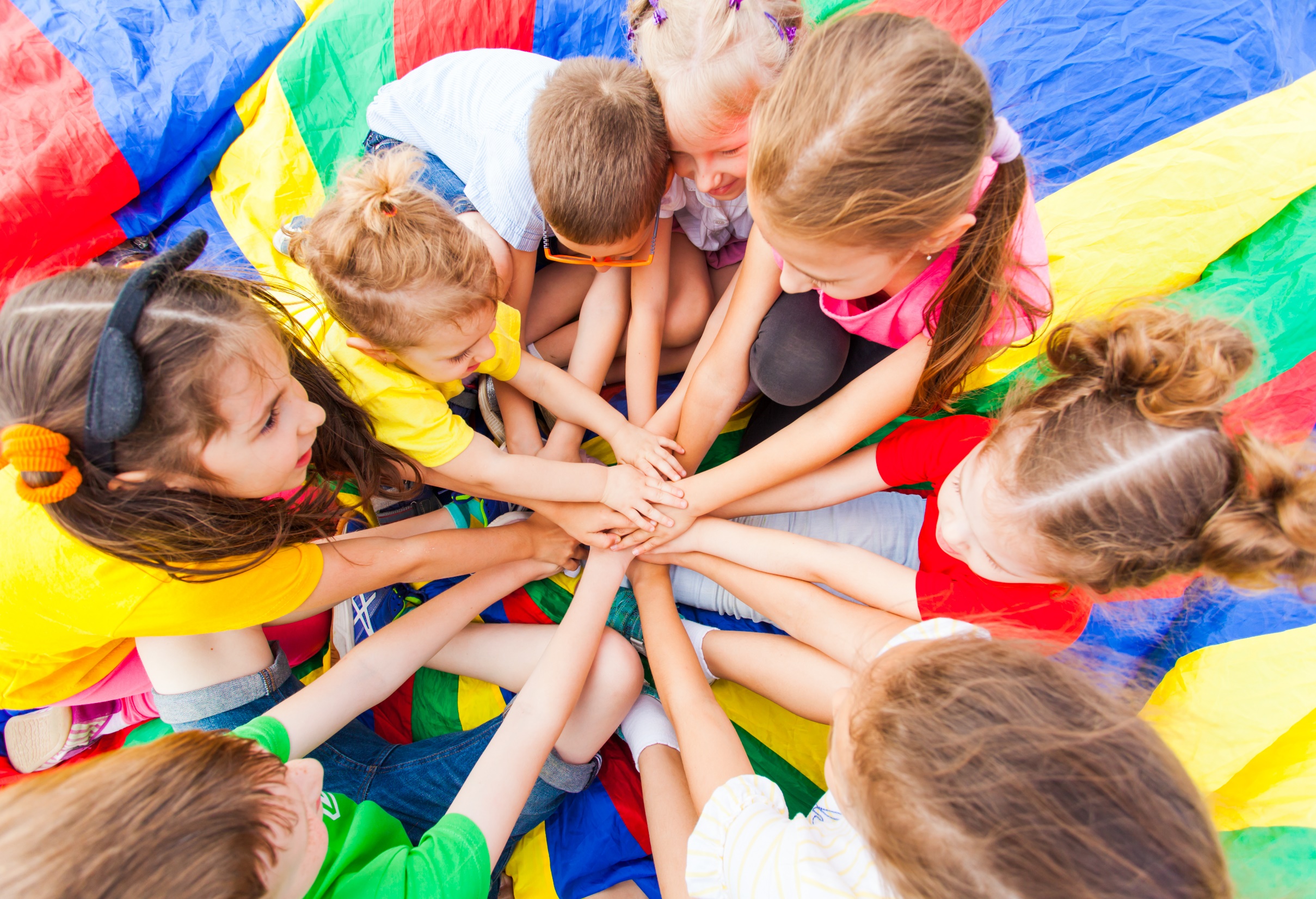 WARM UP
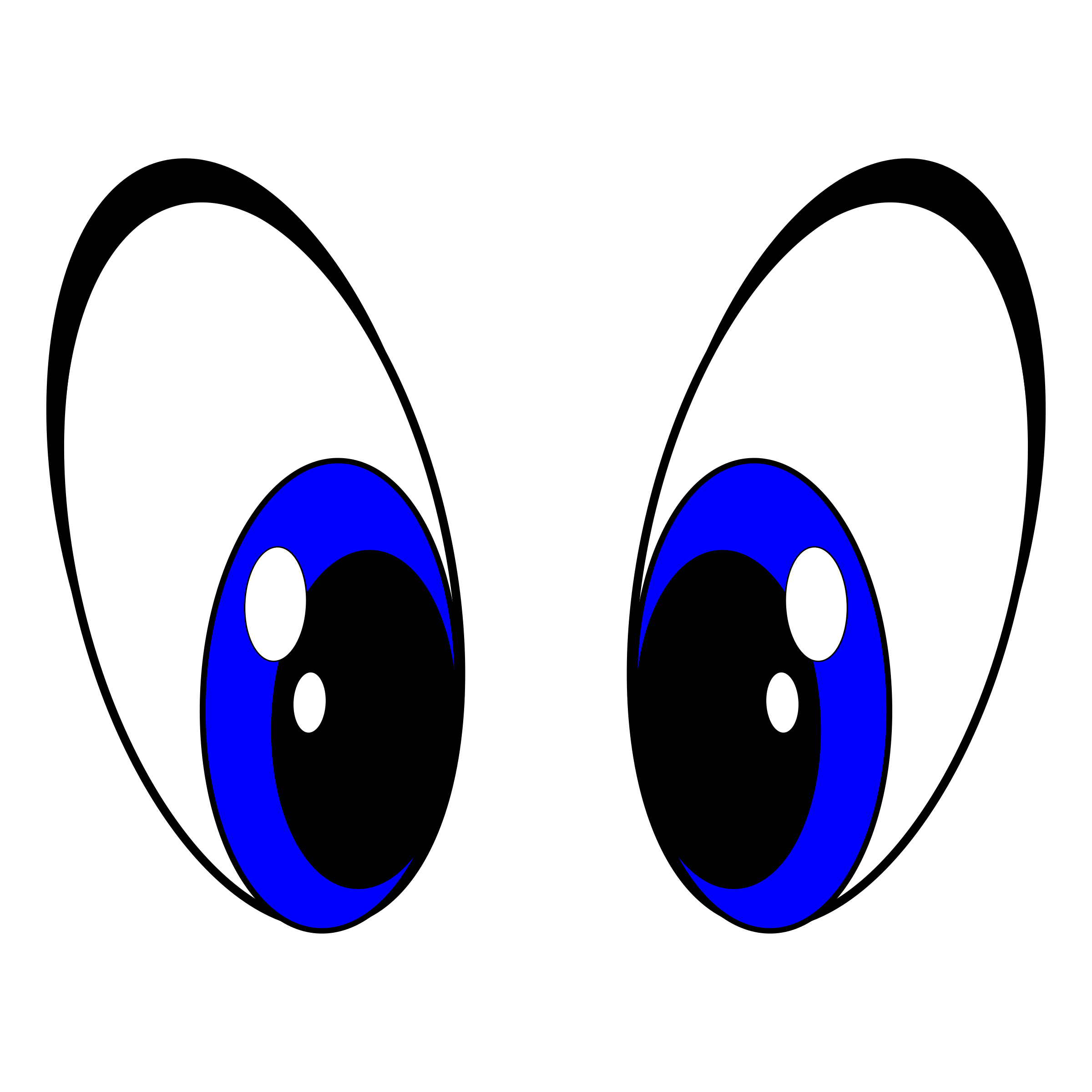 Look and say
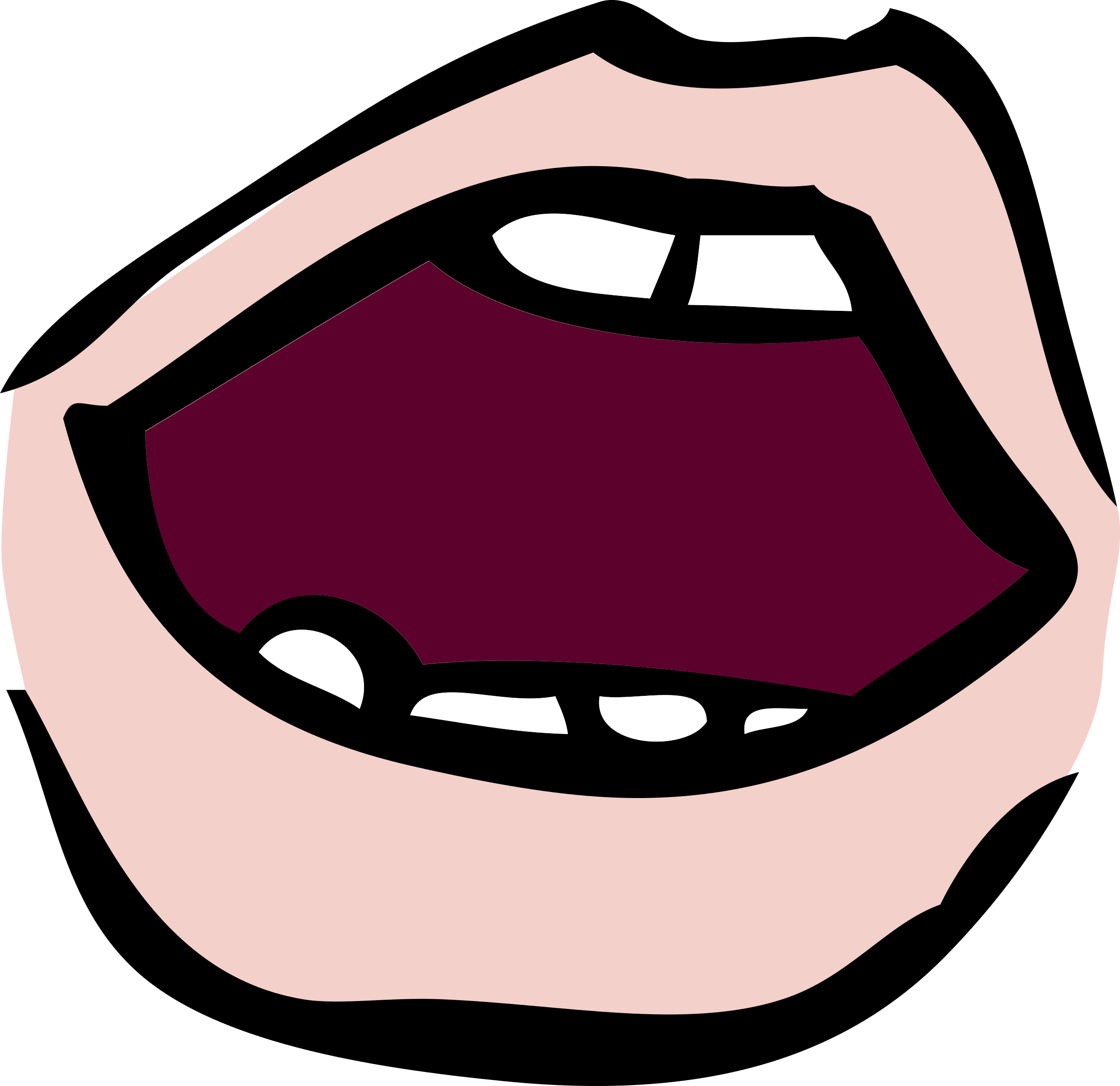 I
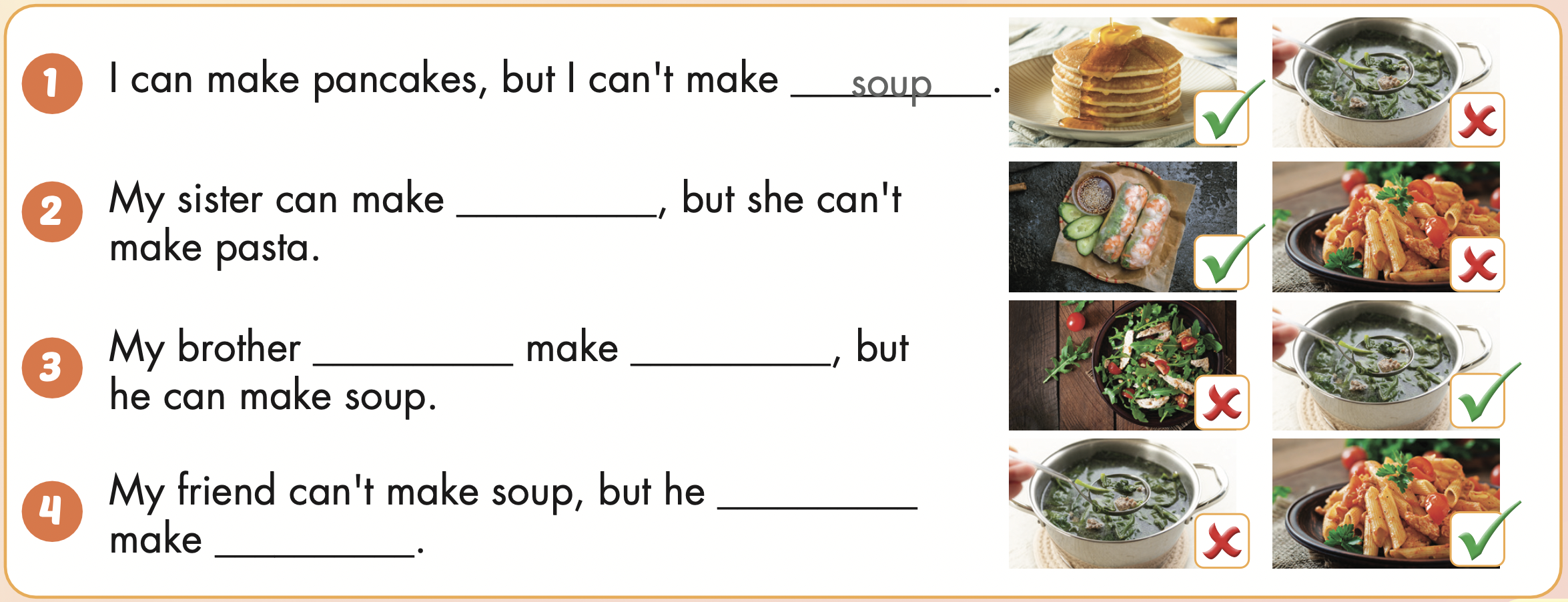 I can make pancakes, but I can’t make soup.
My sister
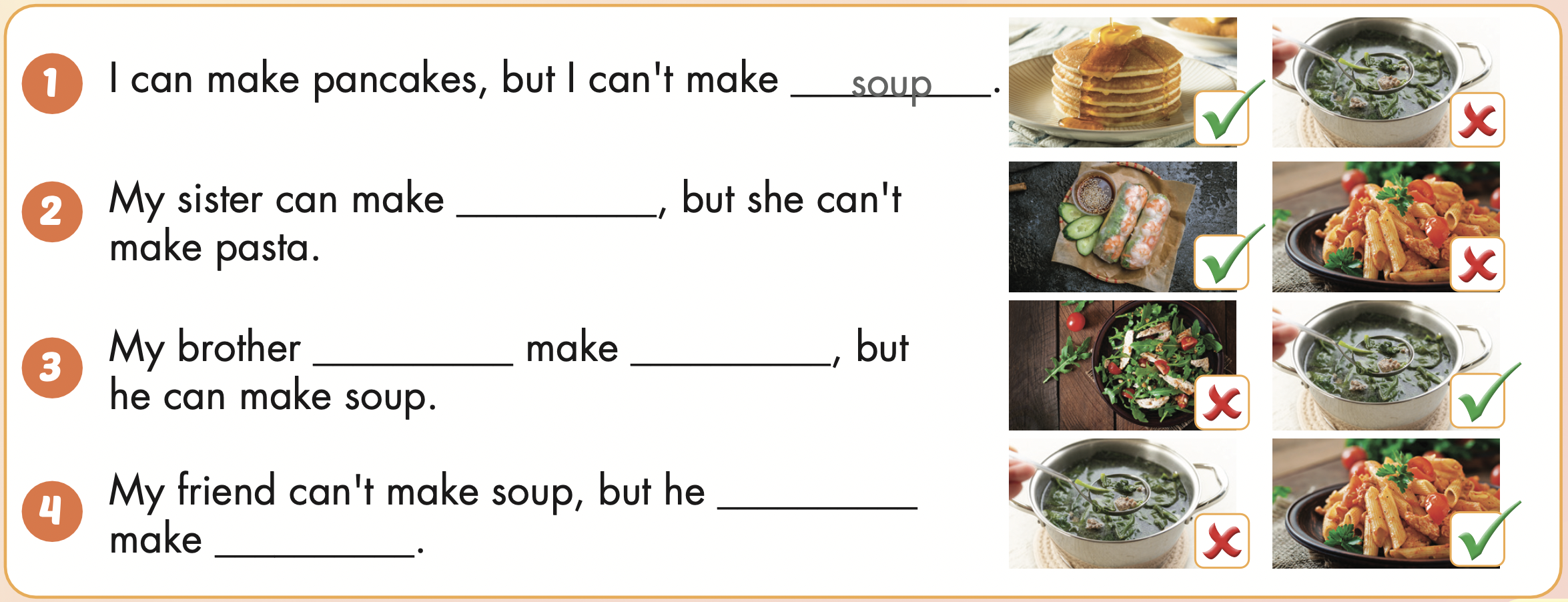 My sister can make spring rolls, but she can’t make pasta.
My brother
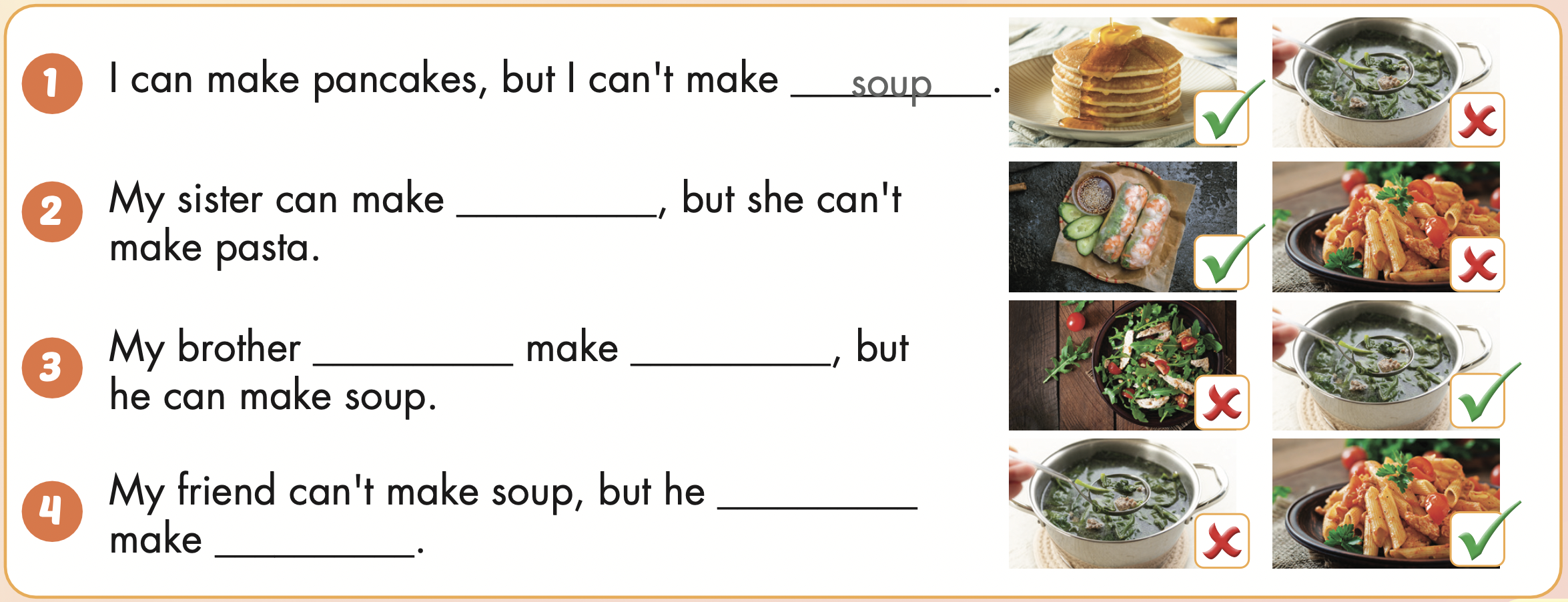 My brother can’t make salad, but he can make soup.
My friend
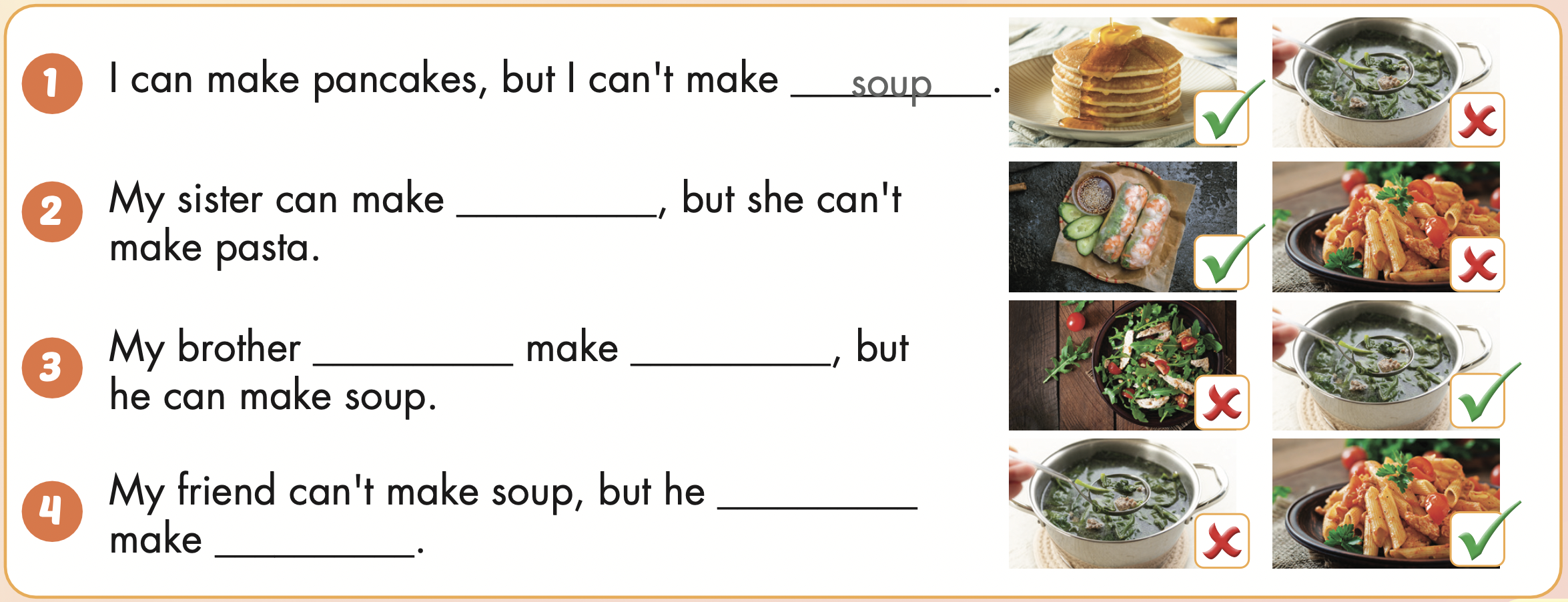 My friend can’t make soup, but he can makepasta.
It’s time to learn …
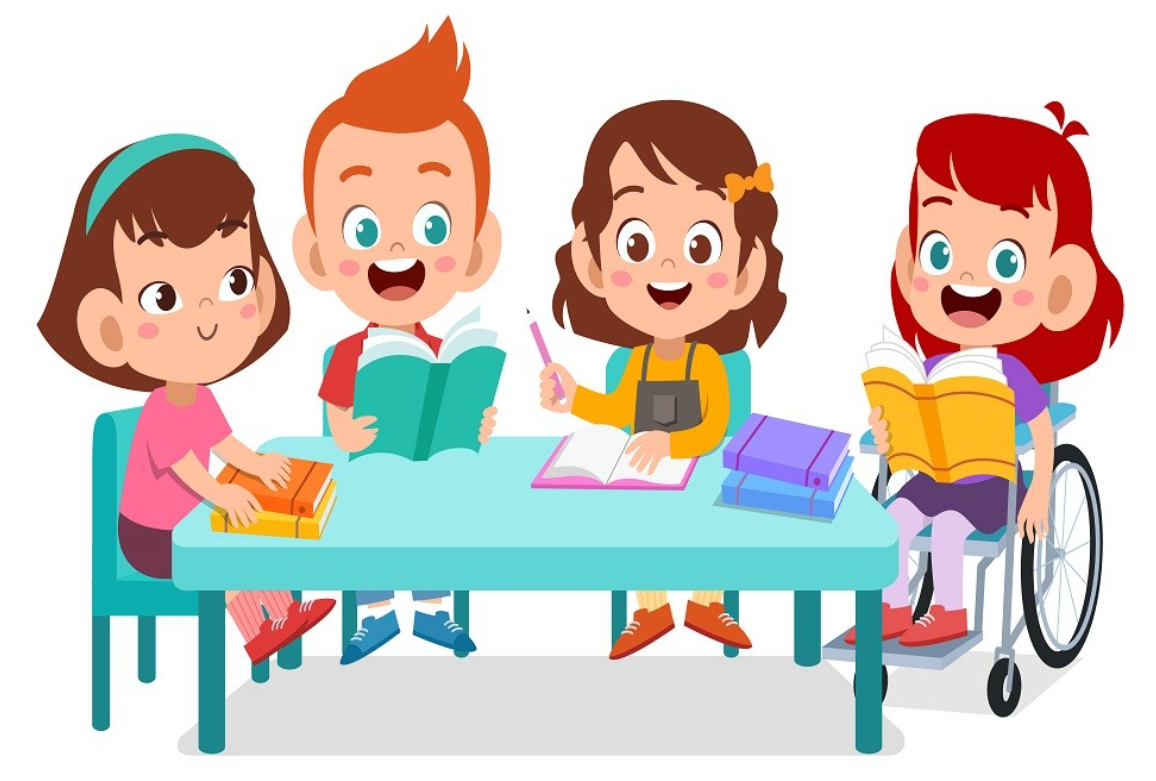 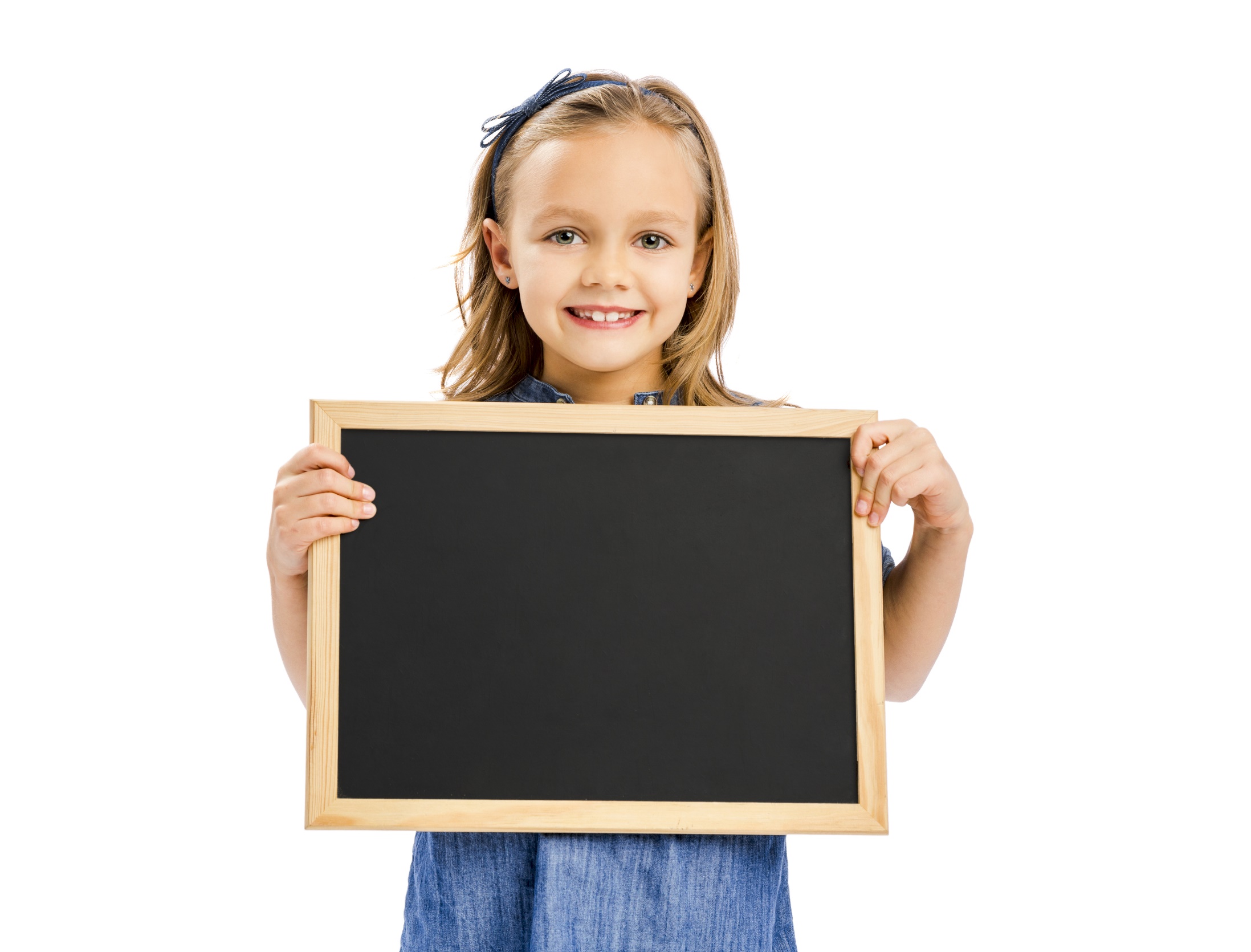 Reading
LOOK AT THE PICTURE AND ANSWER THESE QUESTIONS
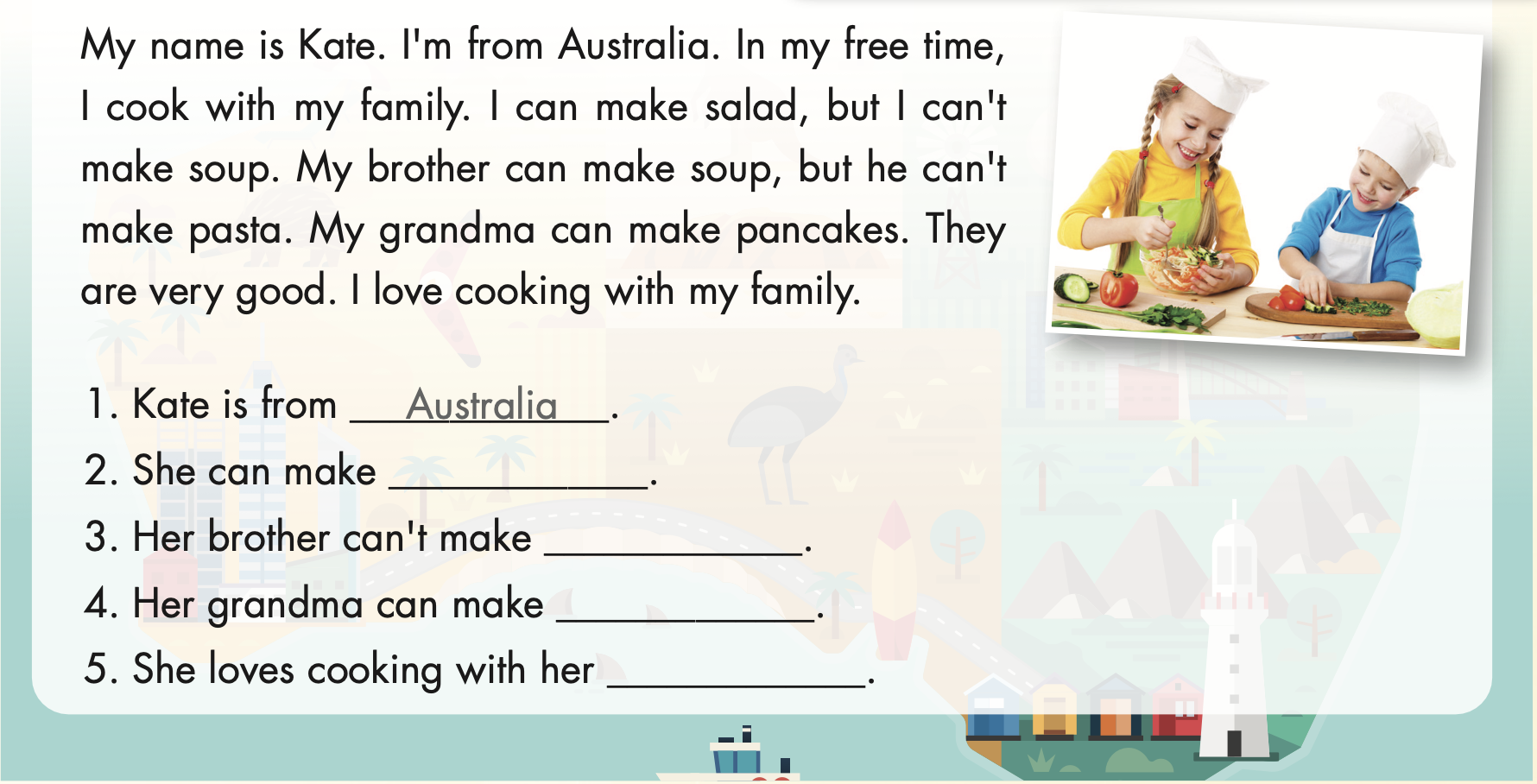 What can she do?
Where are they from?
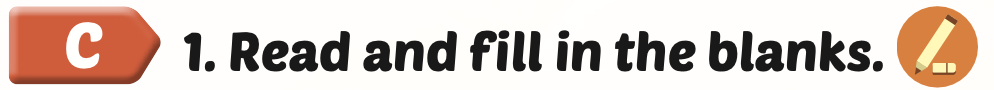 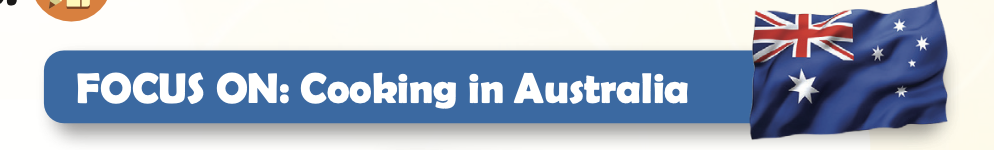 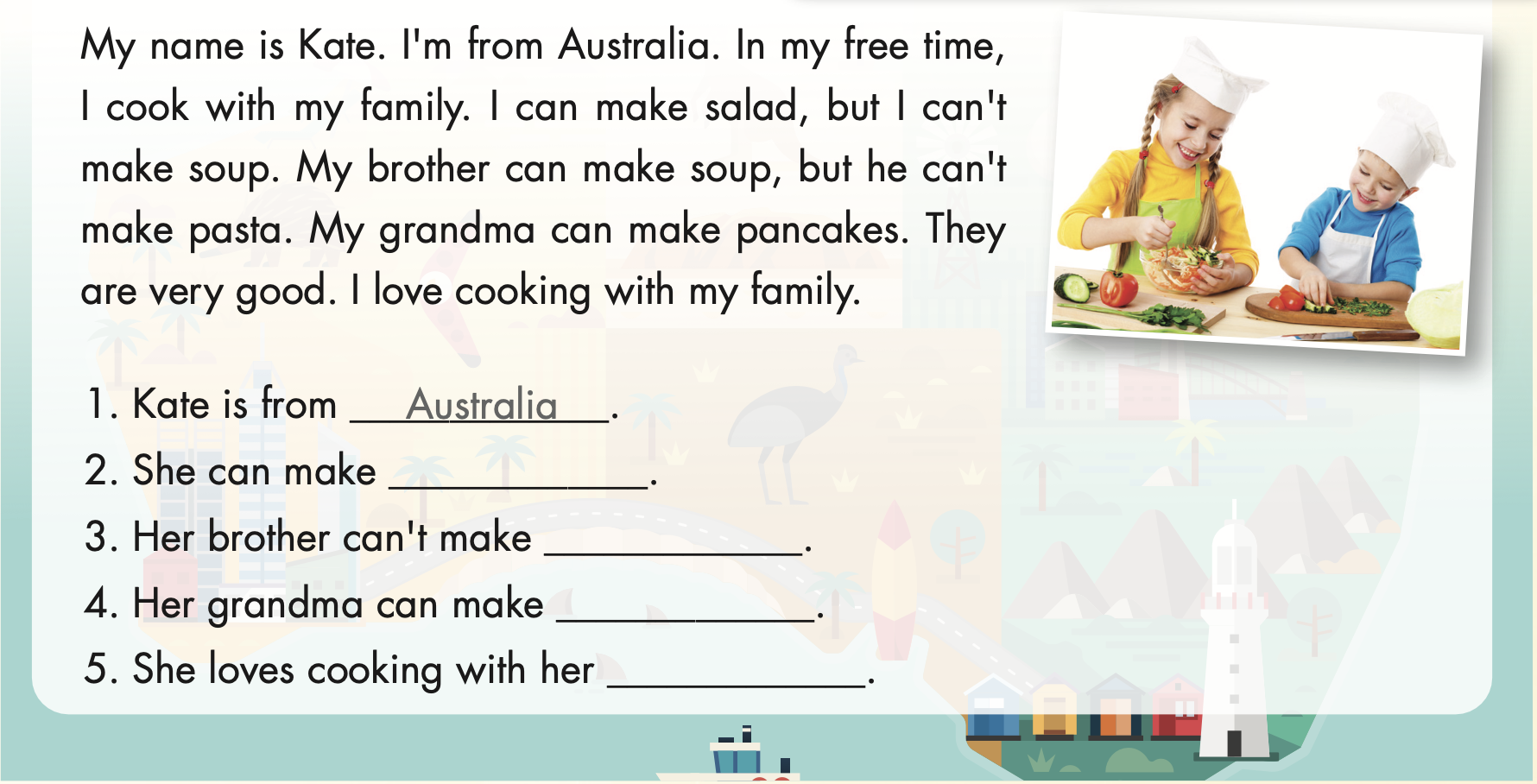 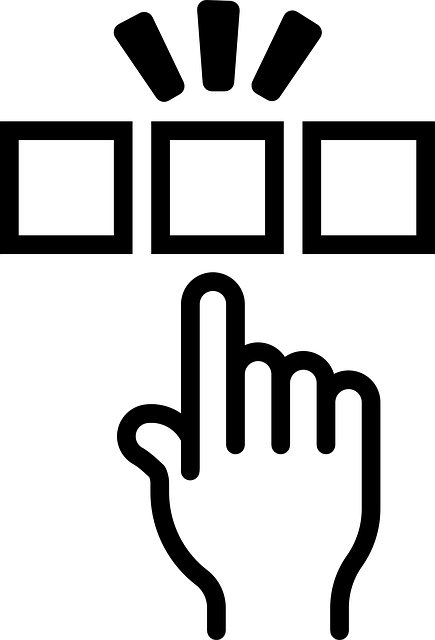 READ AND CHOOSE
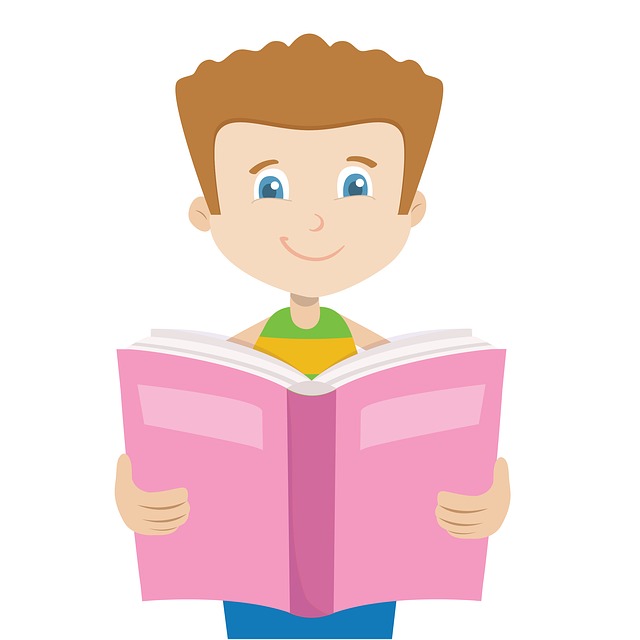 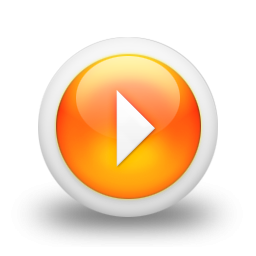 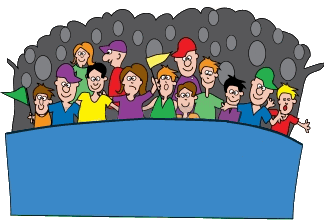 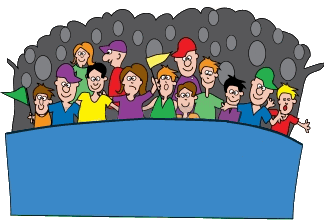 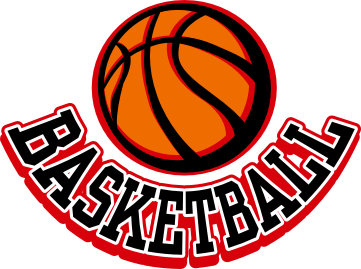 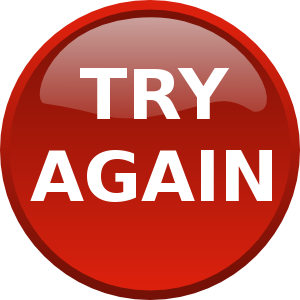 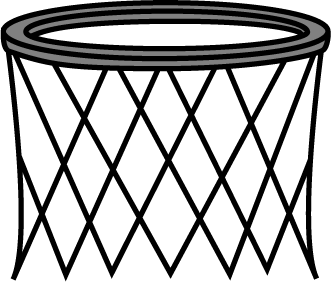 Kate is from.....
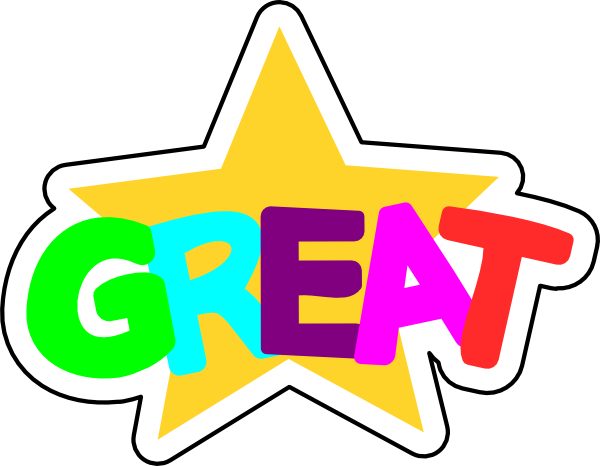 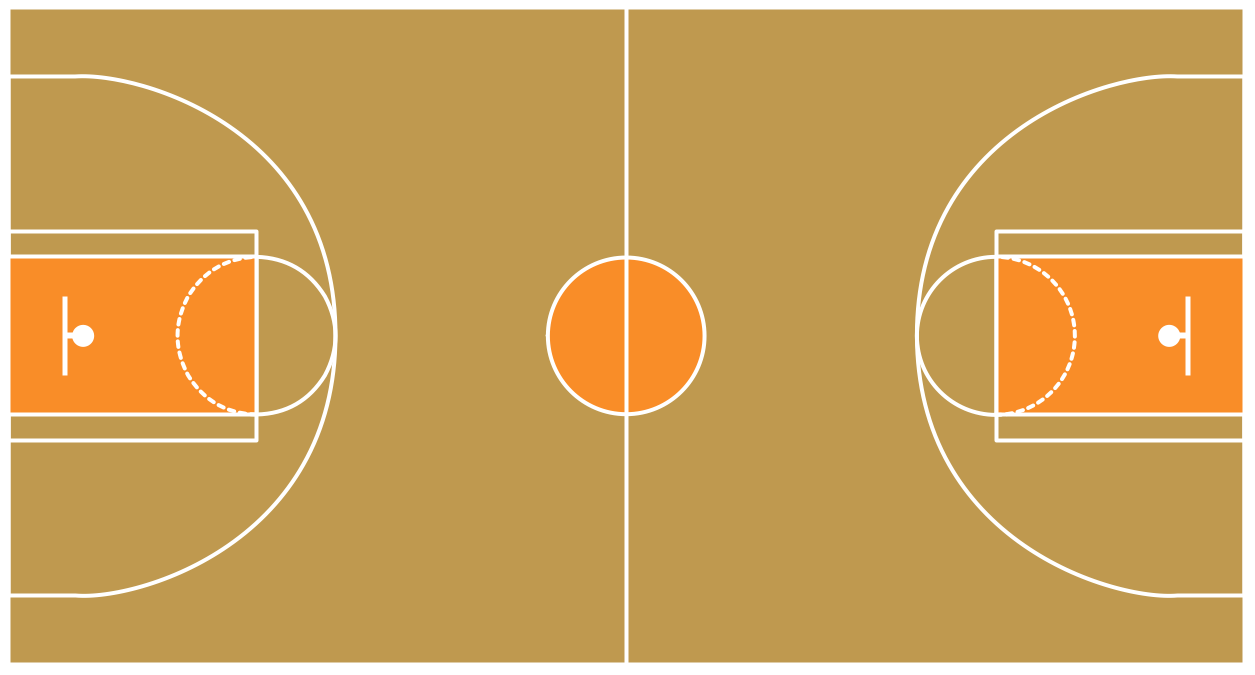 Vietnam
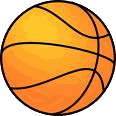 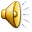 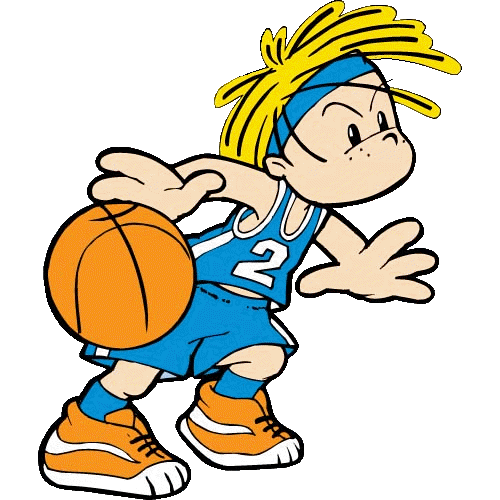 Australia
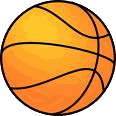 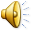 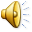 England
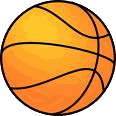 Japan
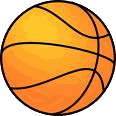 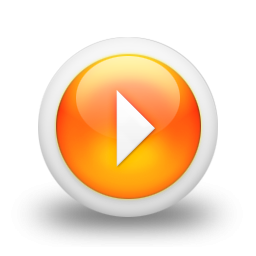 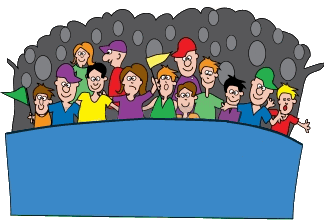 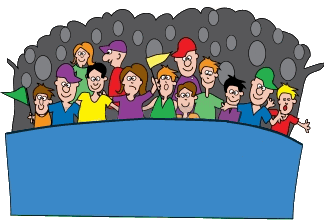 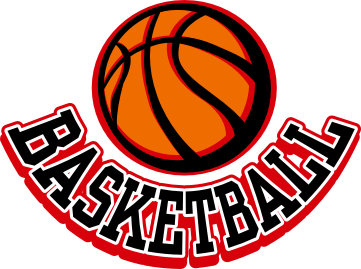 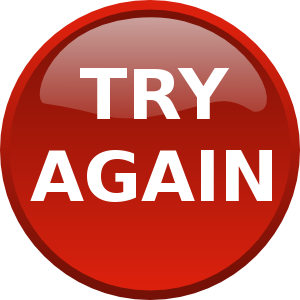 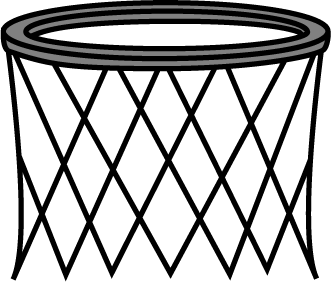 She can make......
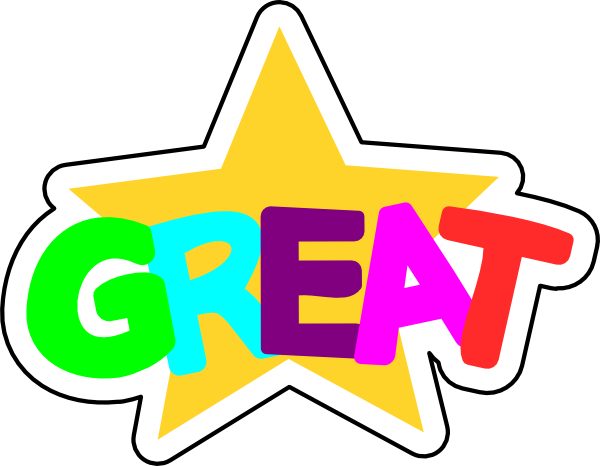 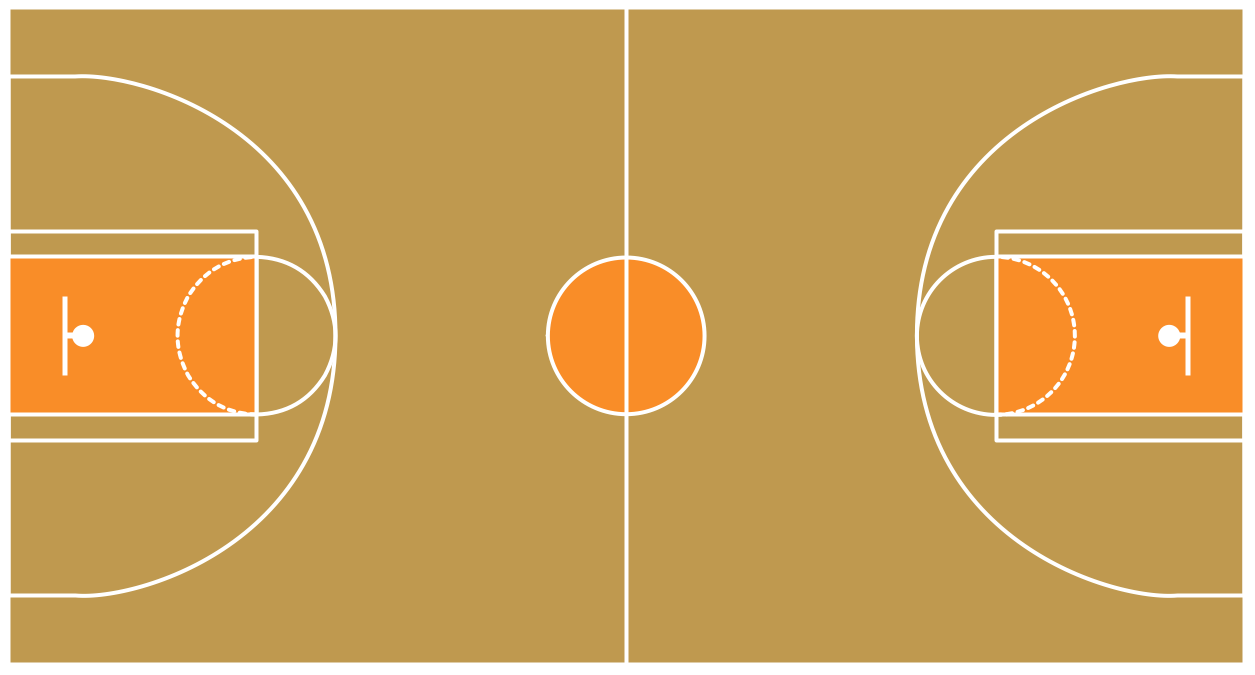 pasta
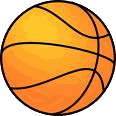 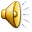 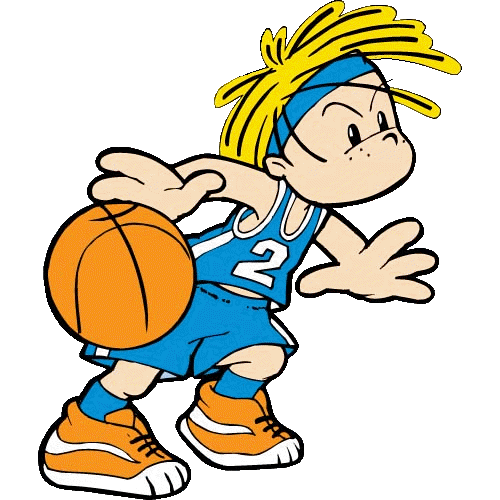 soup
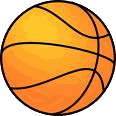 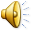 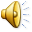 salad
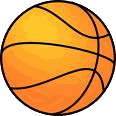 pancakes
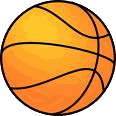 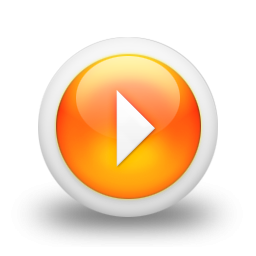 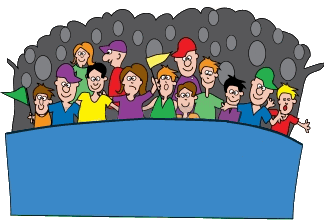 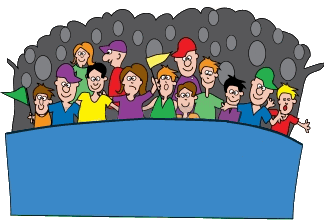 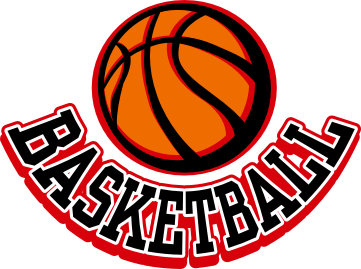 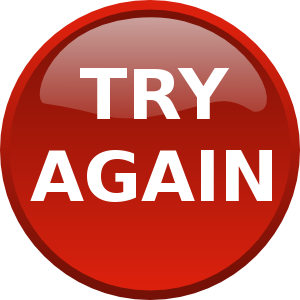 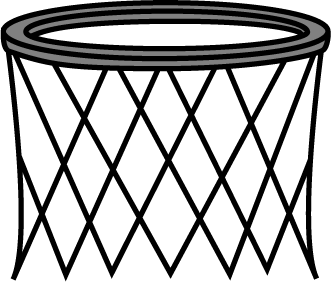 Her brother can’t make....
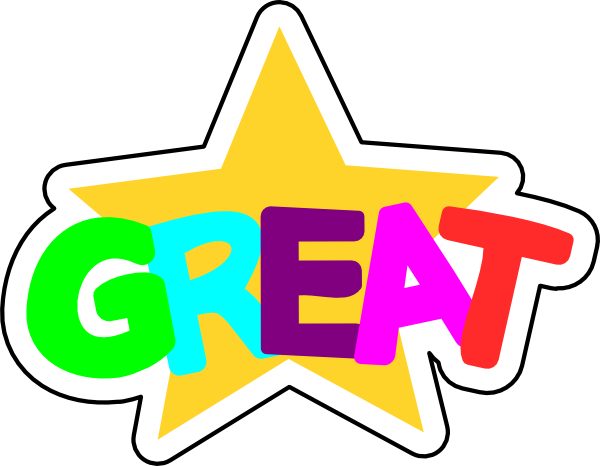 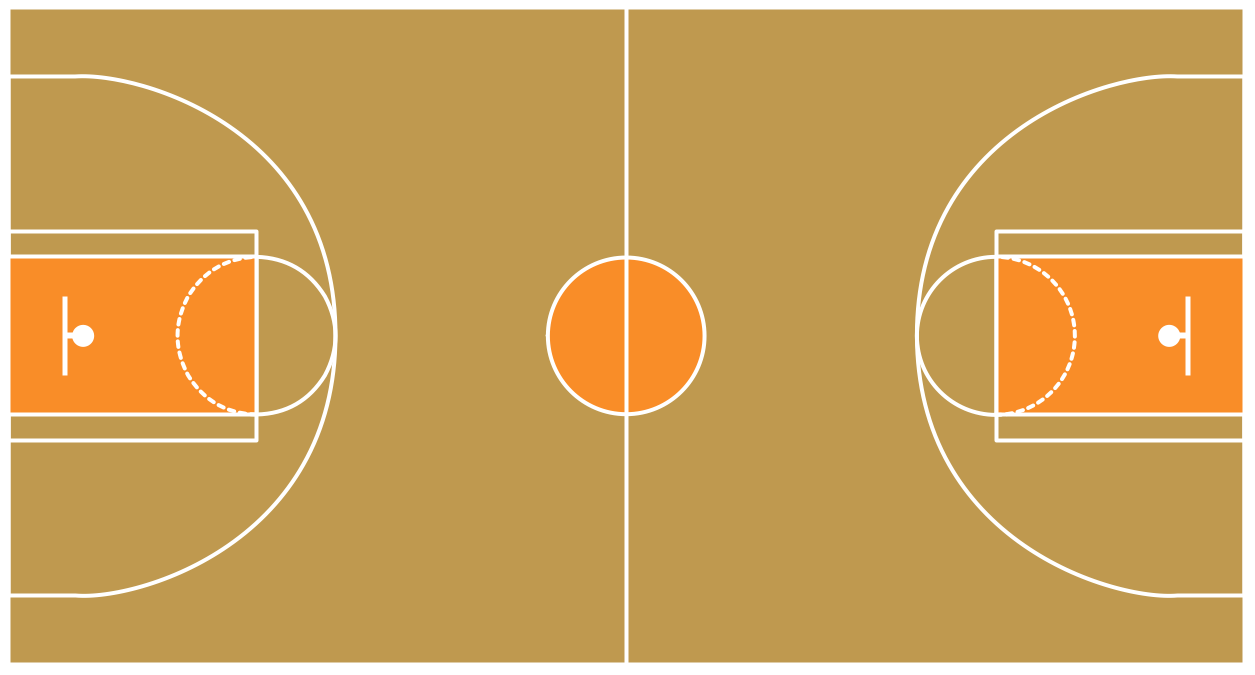 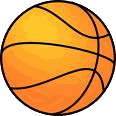 pasta
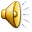 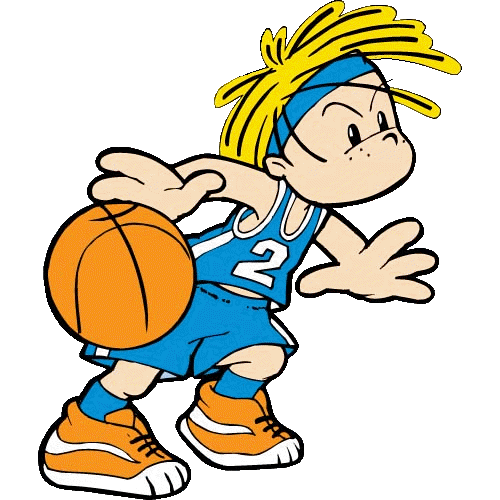 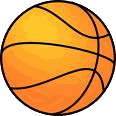 soup
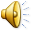 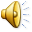 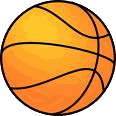 salad
pancakes
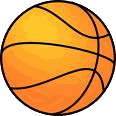 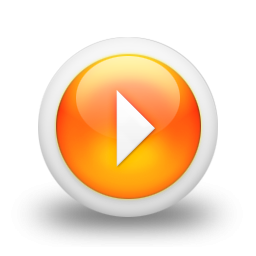 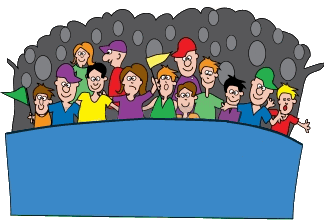 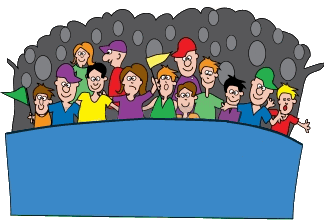 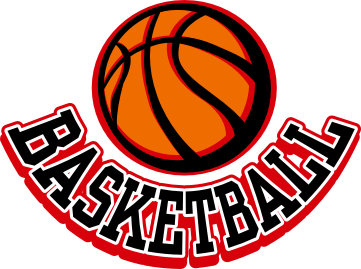 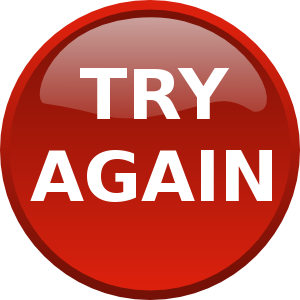 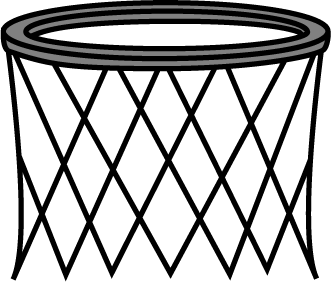 Her grandma can make....
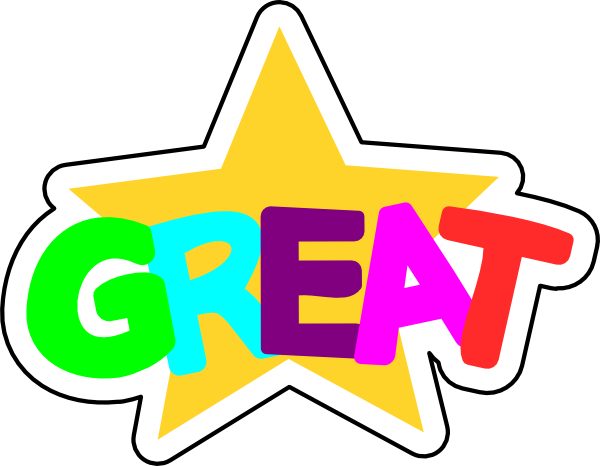 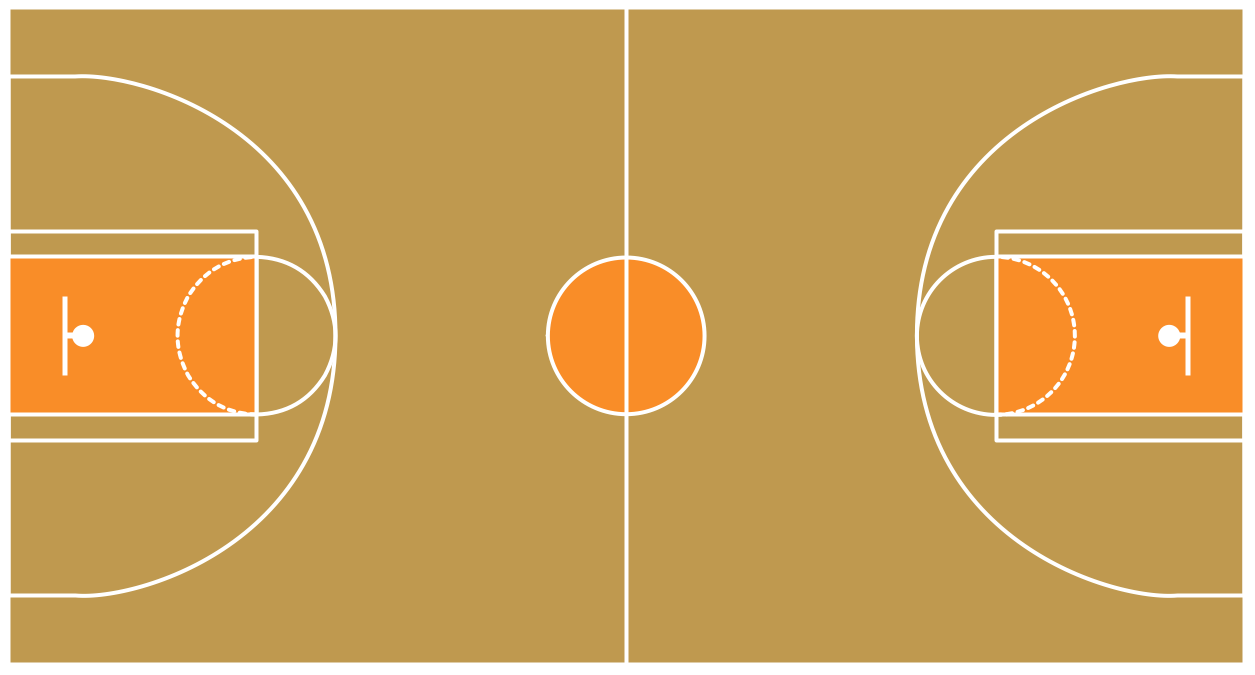 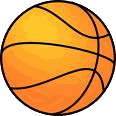 soup
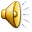 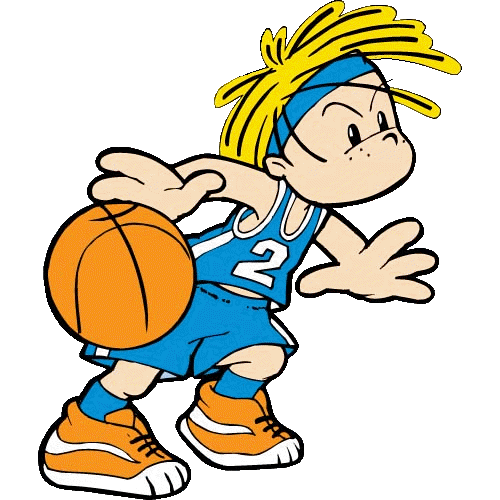 pasta
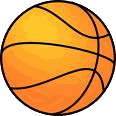 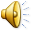 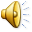 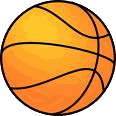 pancakes
salad
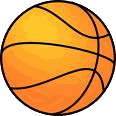 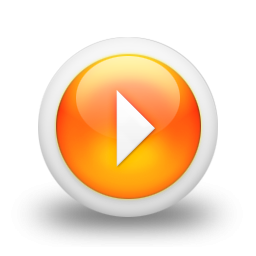 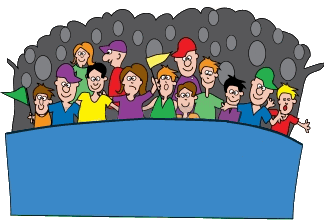 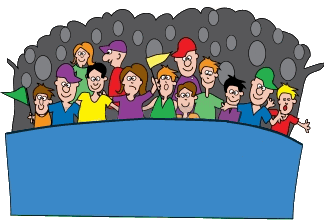 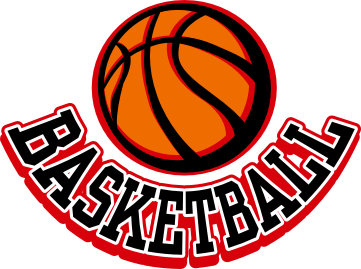 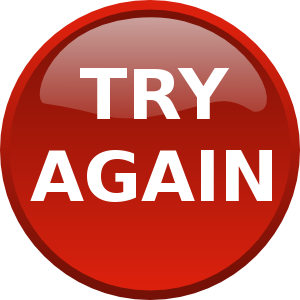 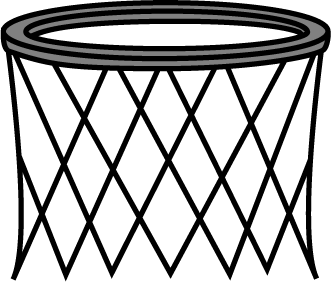 She loves cooking with her....
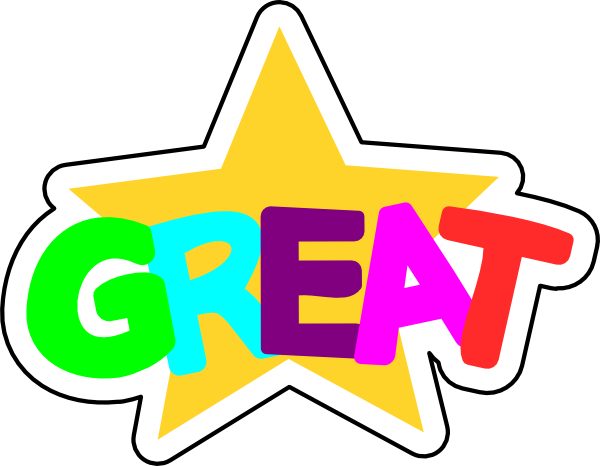 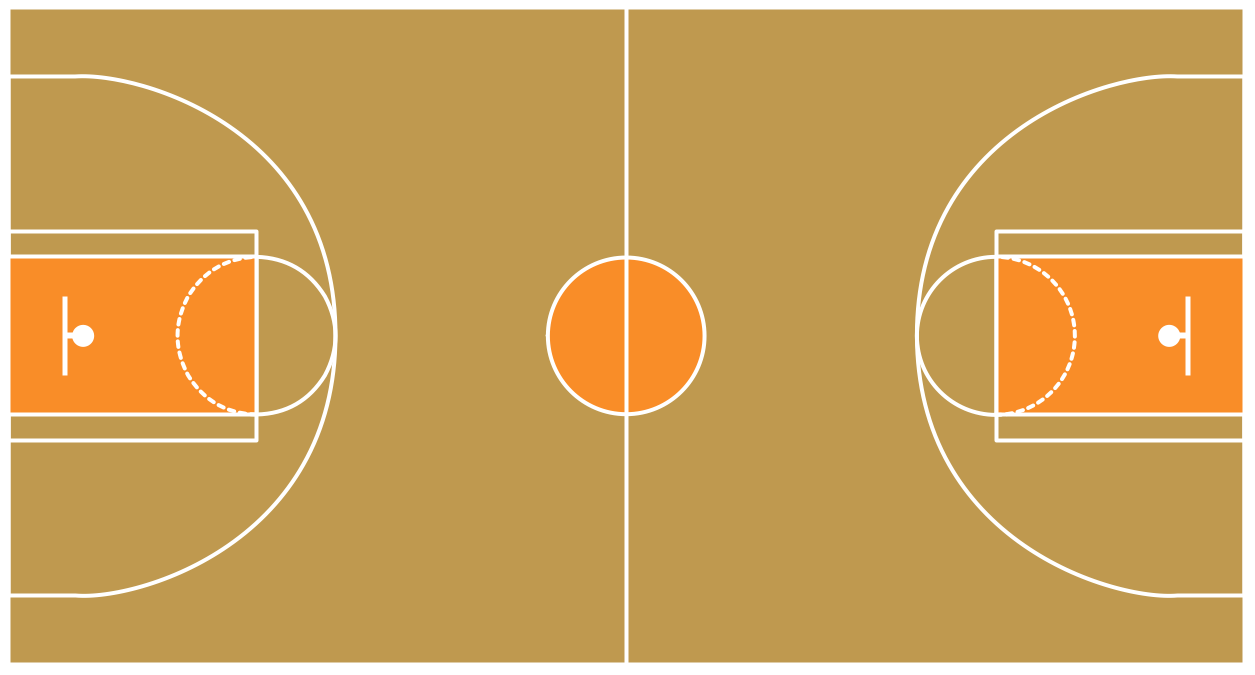 brother
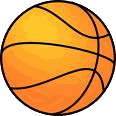 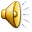 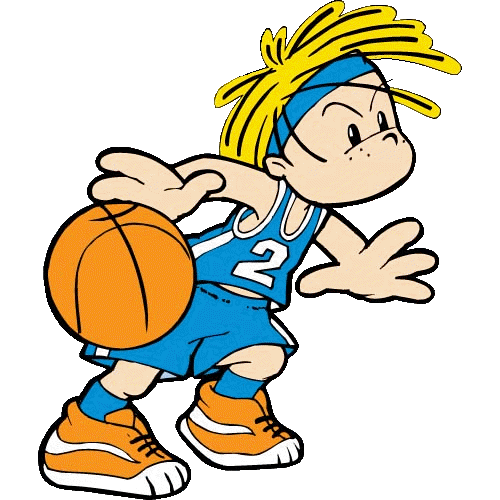 grandma
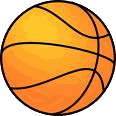 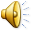 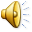 mother
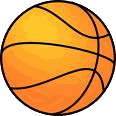 family
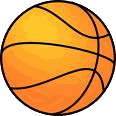 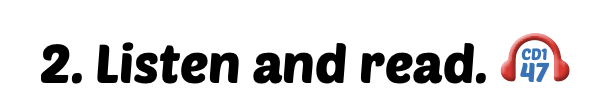 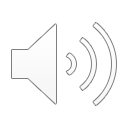 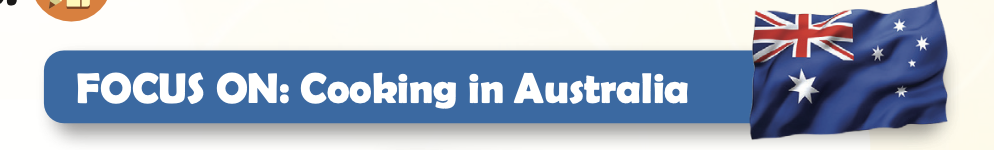 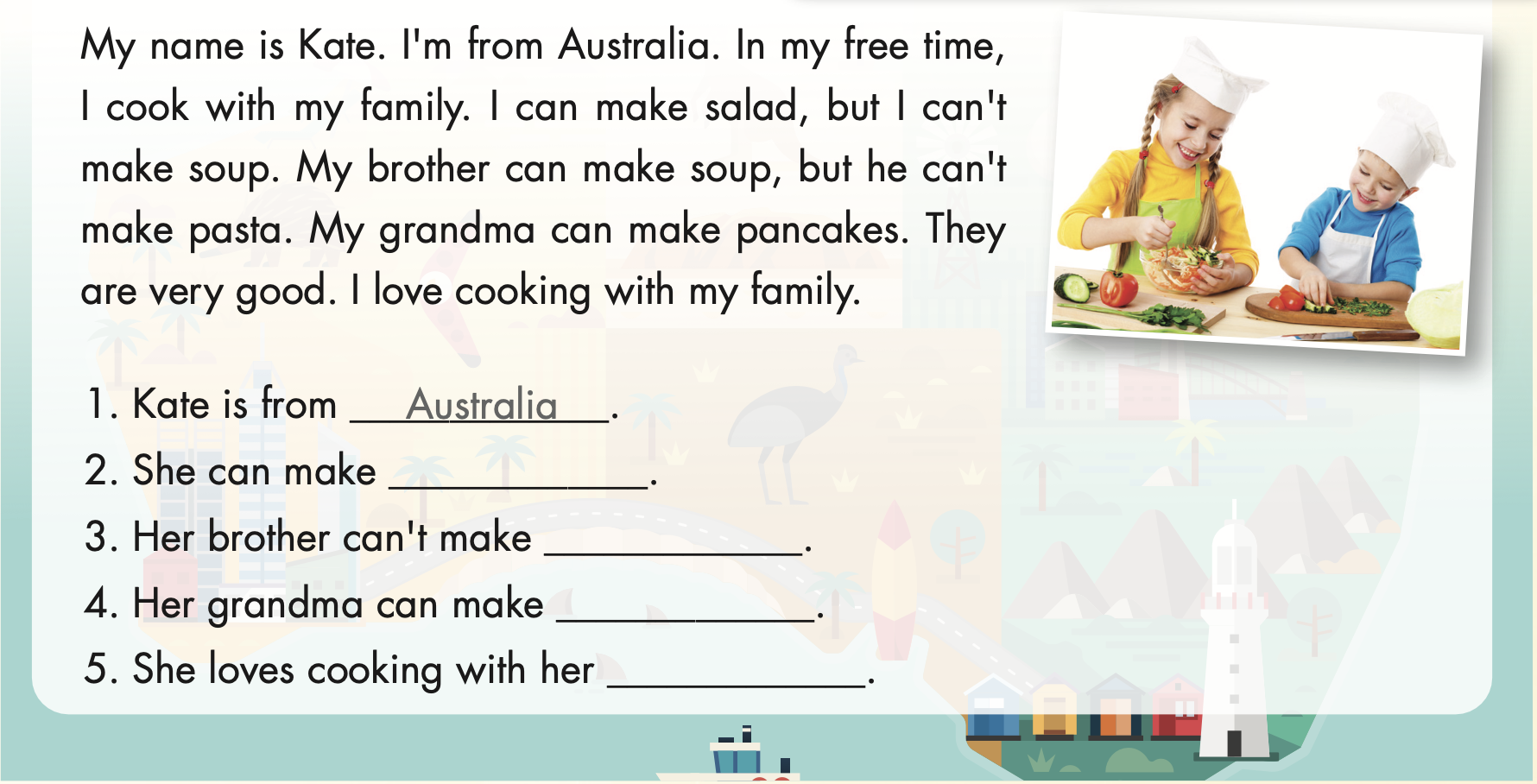 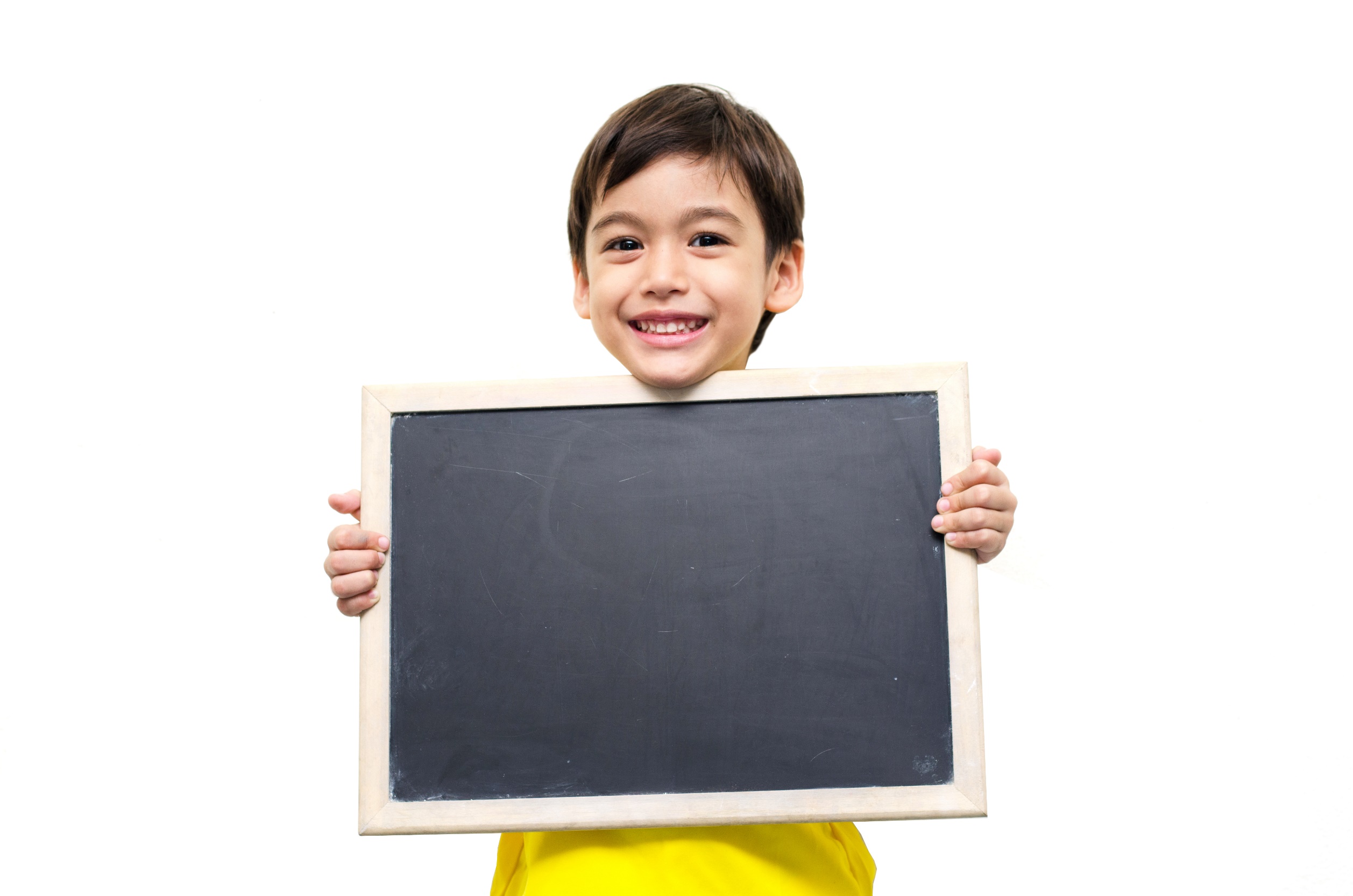 Listening
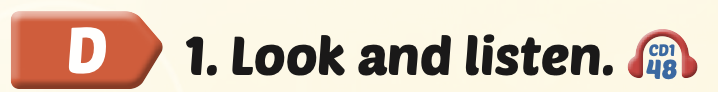 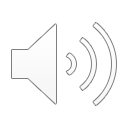 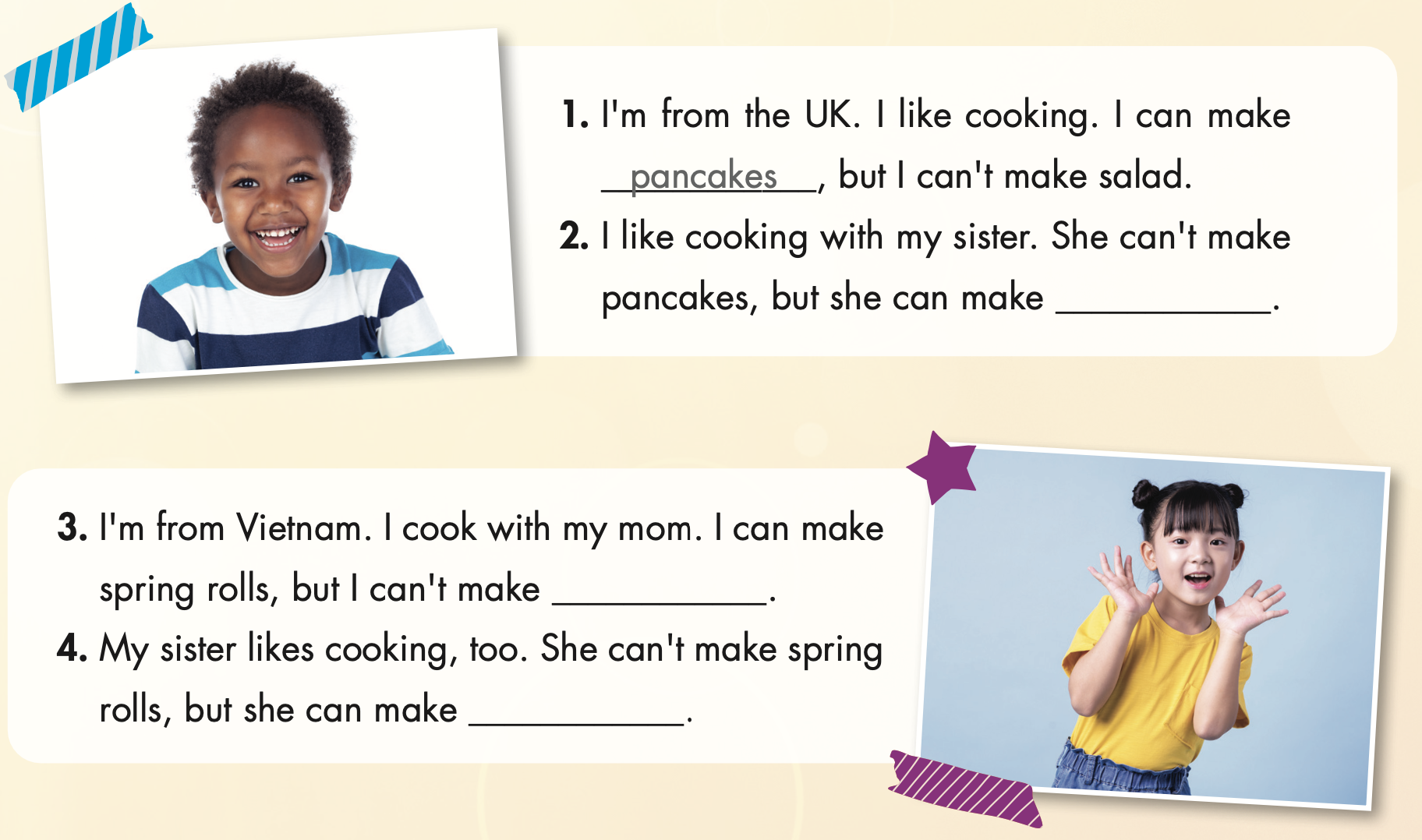 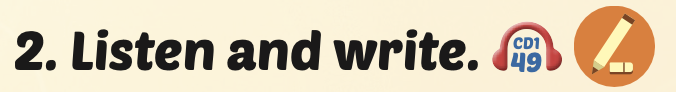 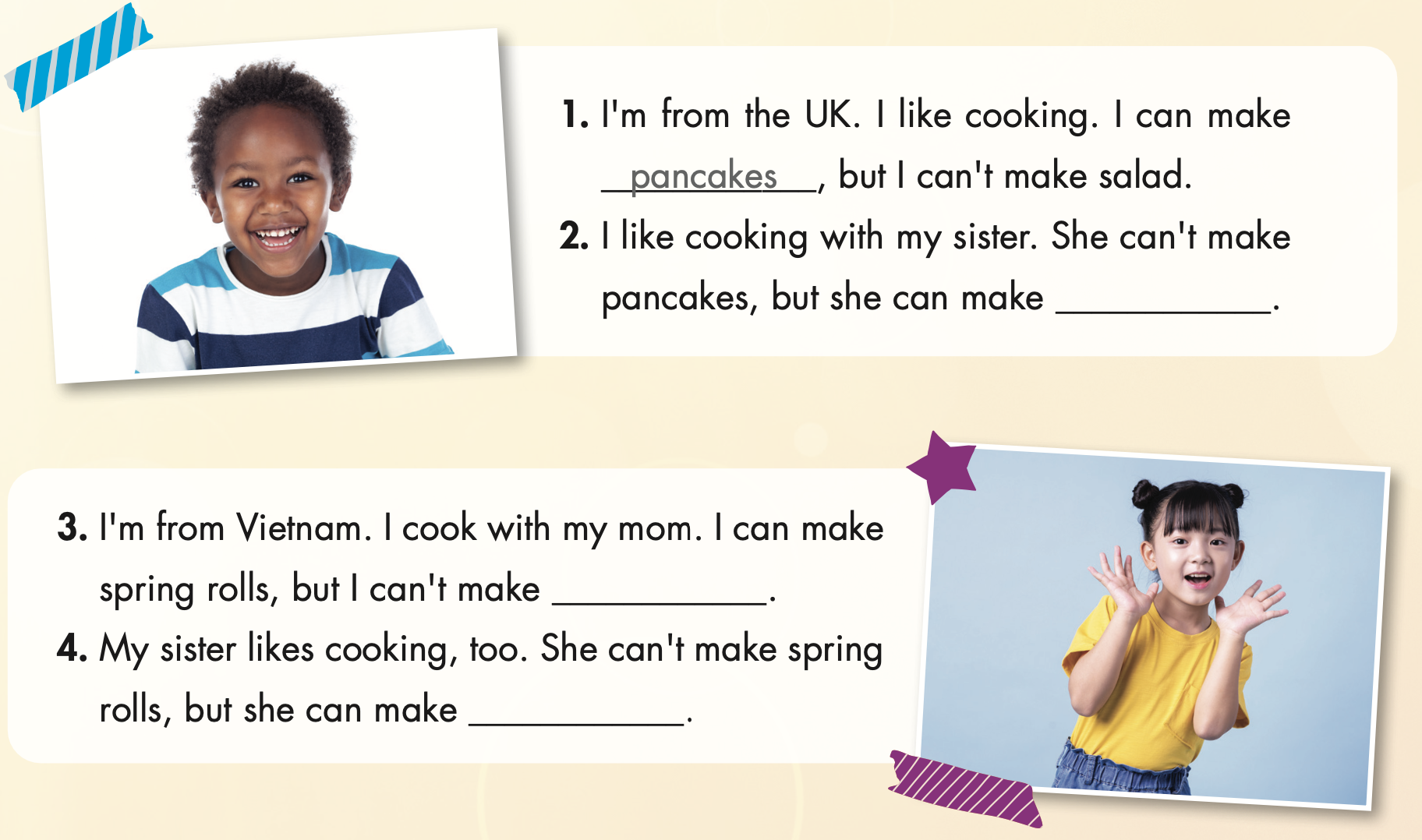 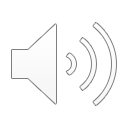 soup
salad
pasta
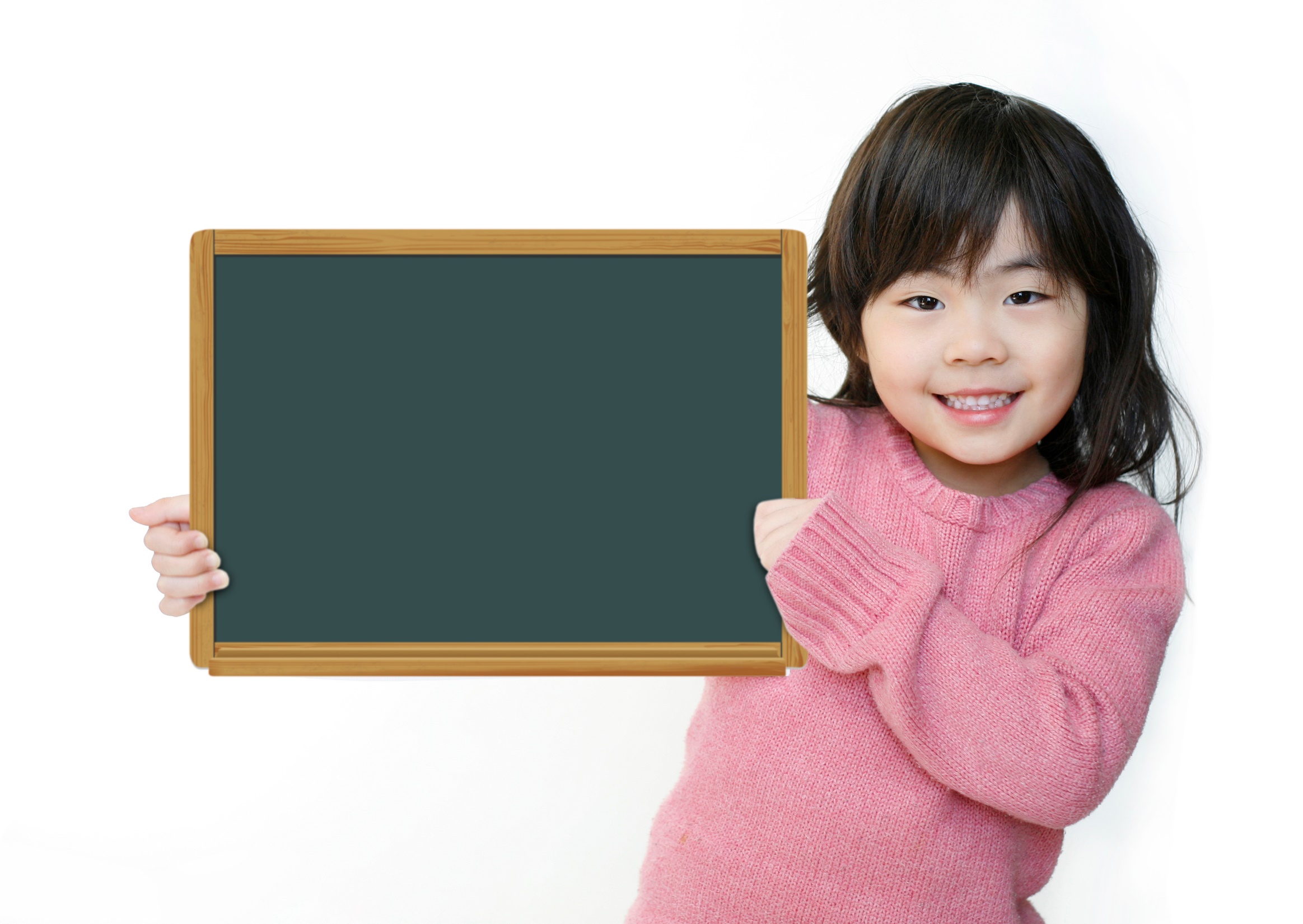 Speaking
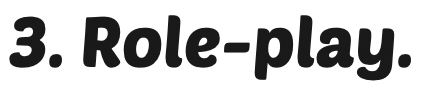 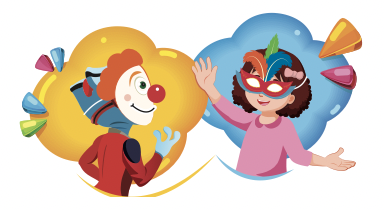 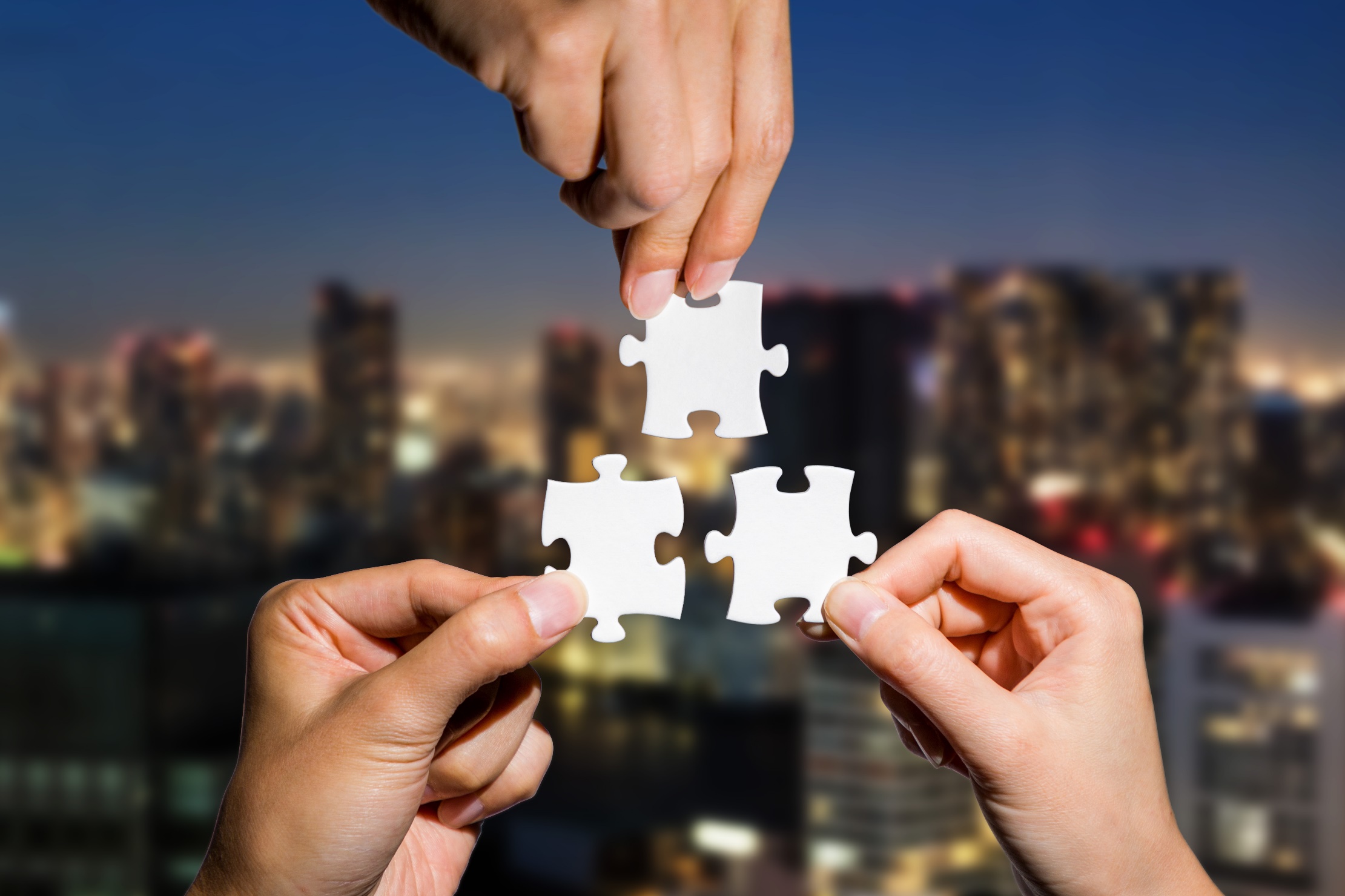 CONSOLIDATION
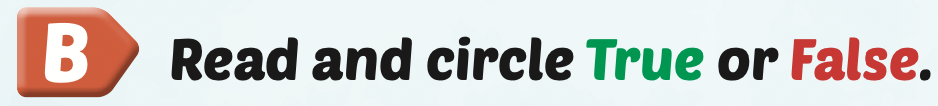 Extra Practice 
WB, page 19
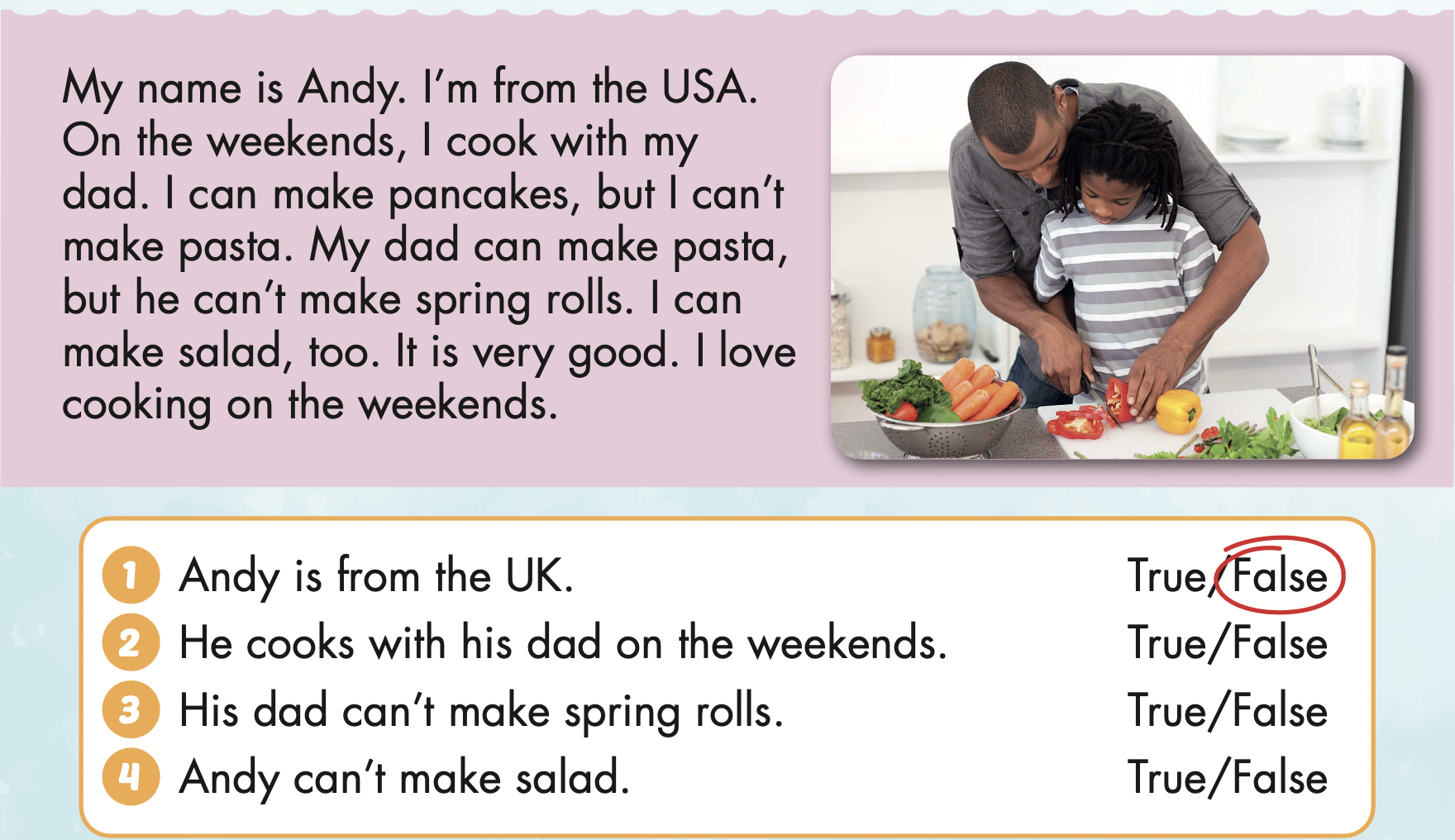 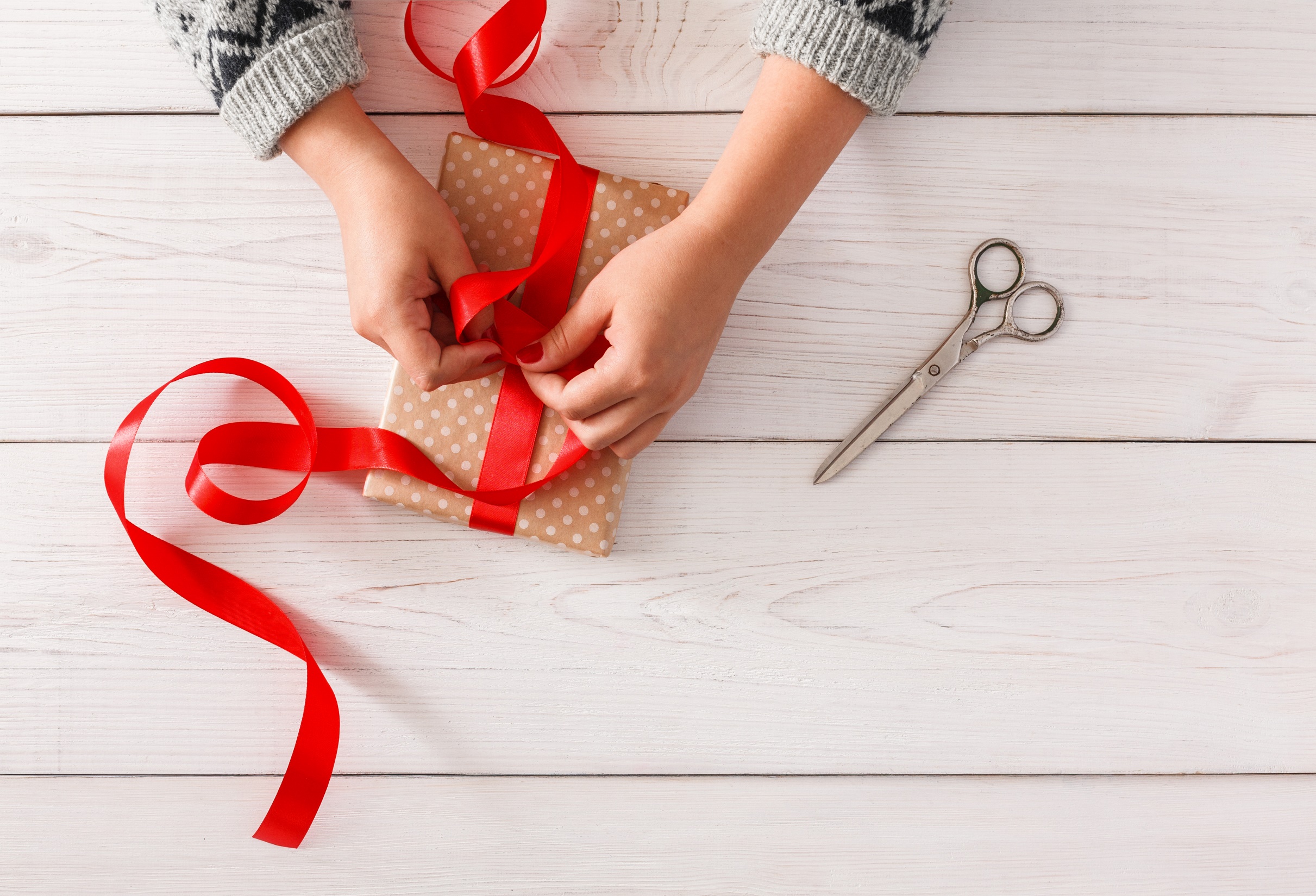 WRAP-UP
Today’s lesson
Vocabularies

salad, 
pasta, 
pancakes, 
spring rolls, 
soup
Structures/ Sentence patterns

I can make pasta, but I can't make soup.
Homework
Practice the vocabularies and structure; and make sentences using them. 
Do the exercises in Tiếng Anh 4 i-Learn Smart Start WB (page 19) 
Do the exercises in Tiếng Anh 4 i-Learn Smart Start Notebook (page 13) 
Prepare the next lesson (page 31 SB) 
Play the consolidation games in Tiếng Anh 4 i-Learn Smart Start DHA App on www.eduhome.com.vn
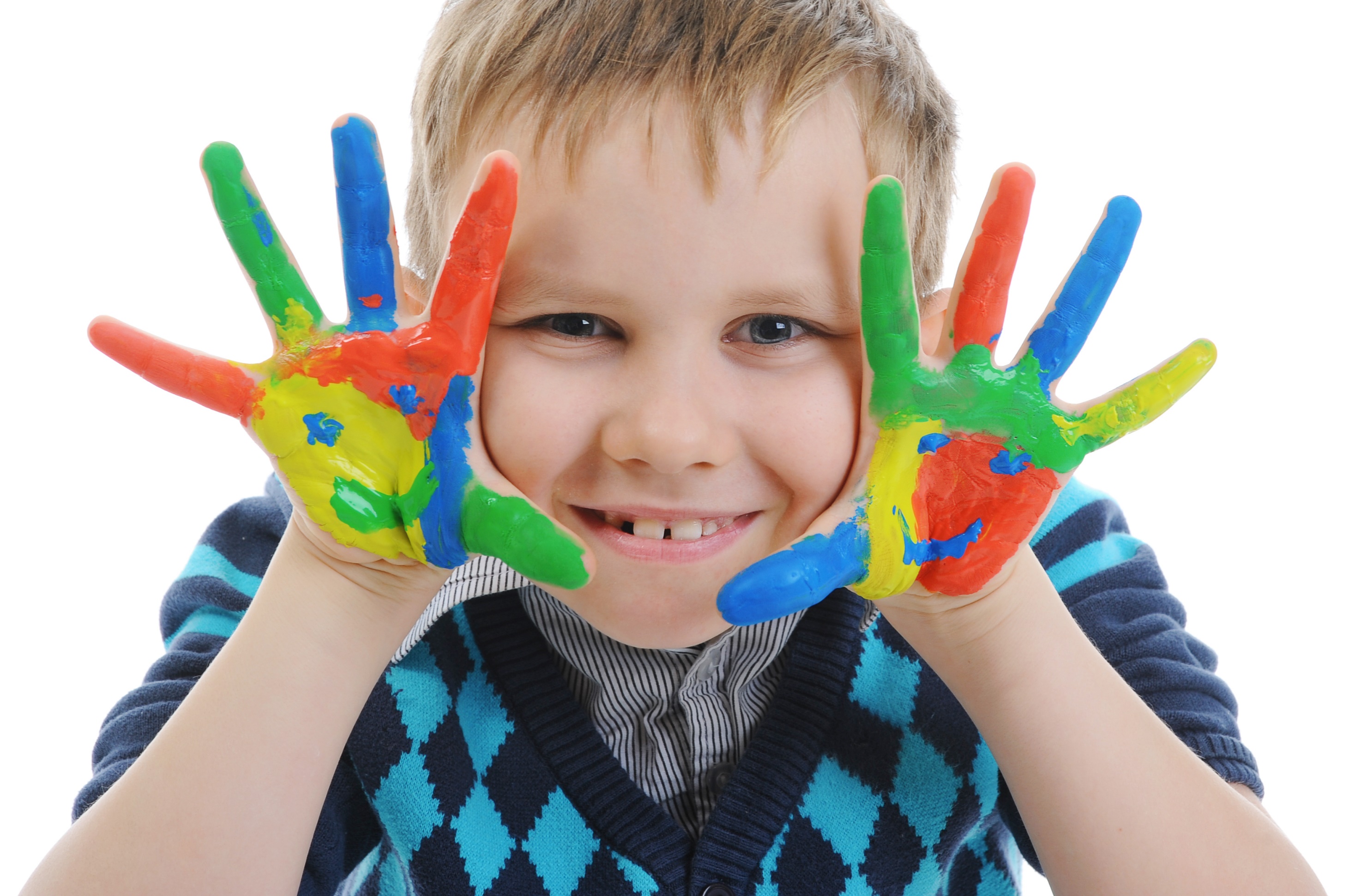 Enjoy your day!